Audiomètre connecté & 100% informatisé   par
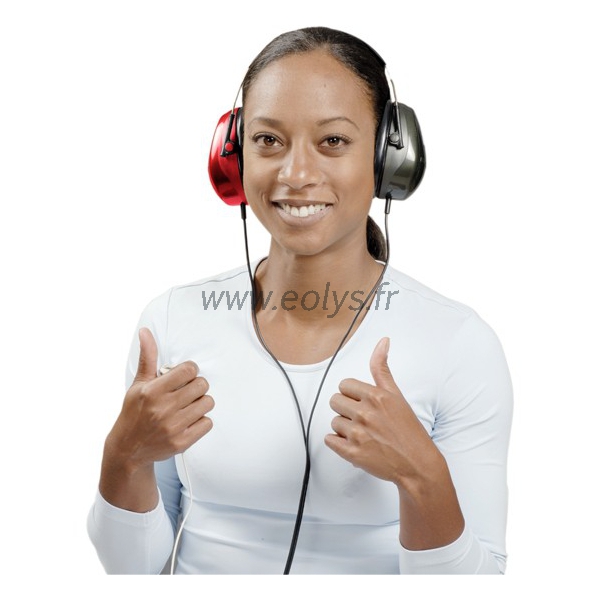 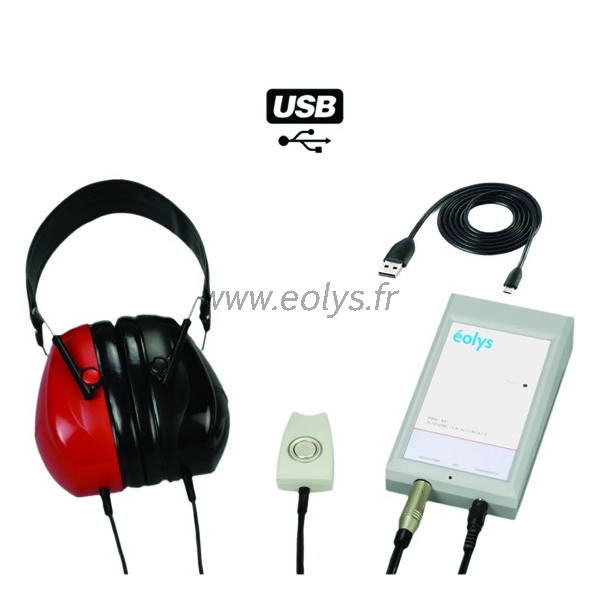 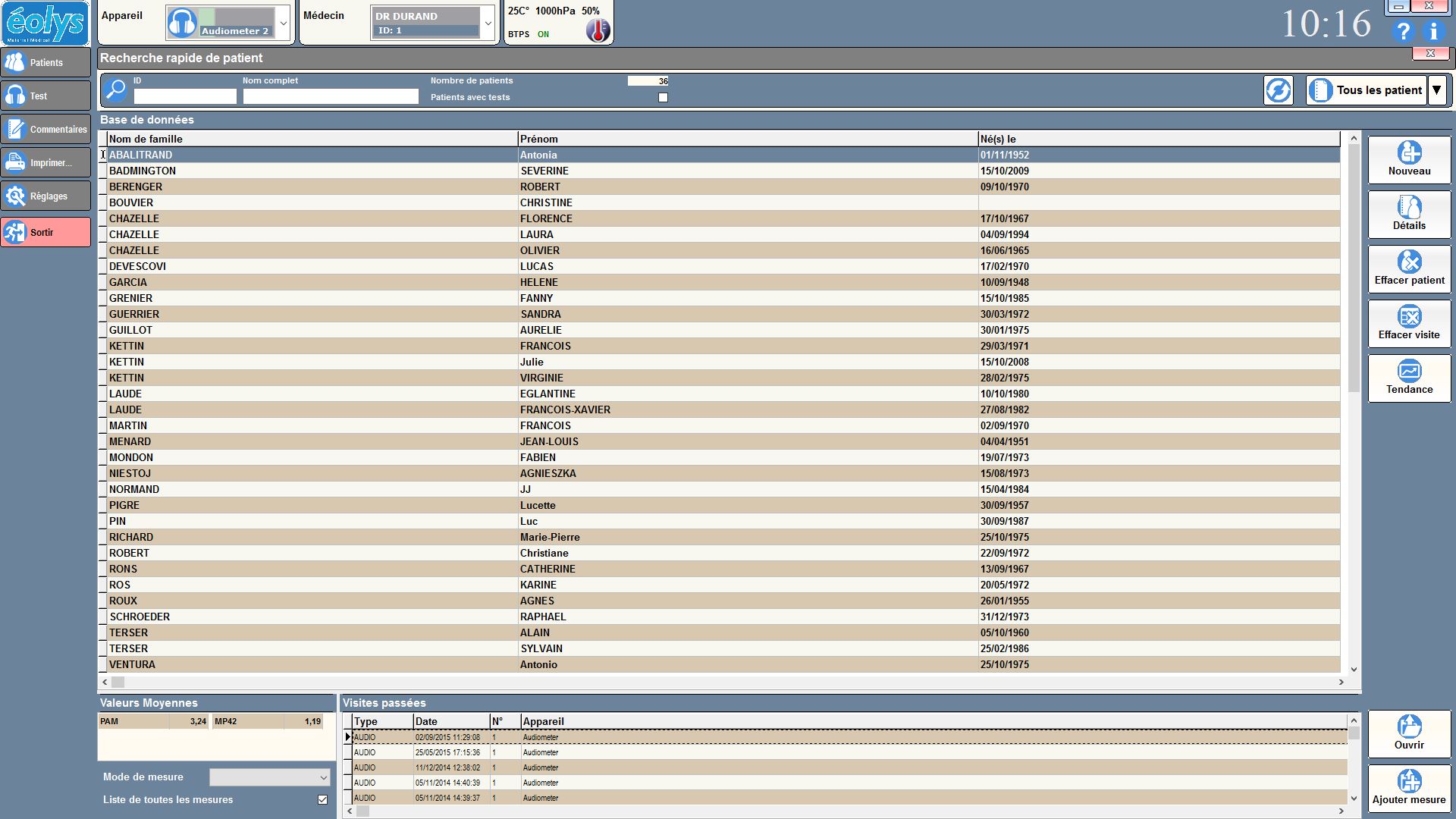 Une interface visuelle 
moderne  et  intuitive,
les boutons d’action 
sont visibles, accessibles
et faciles à comprendre
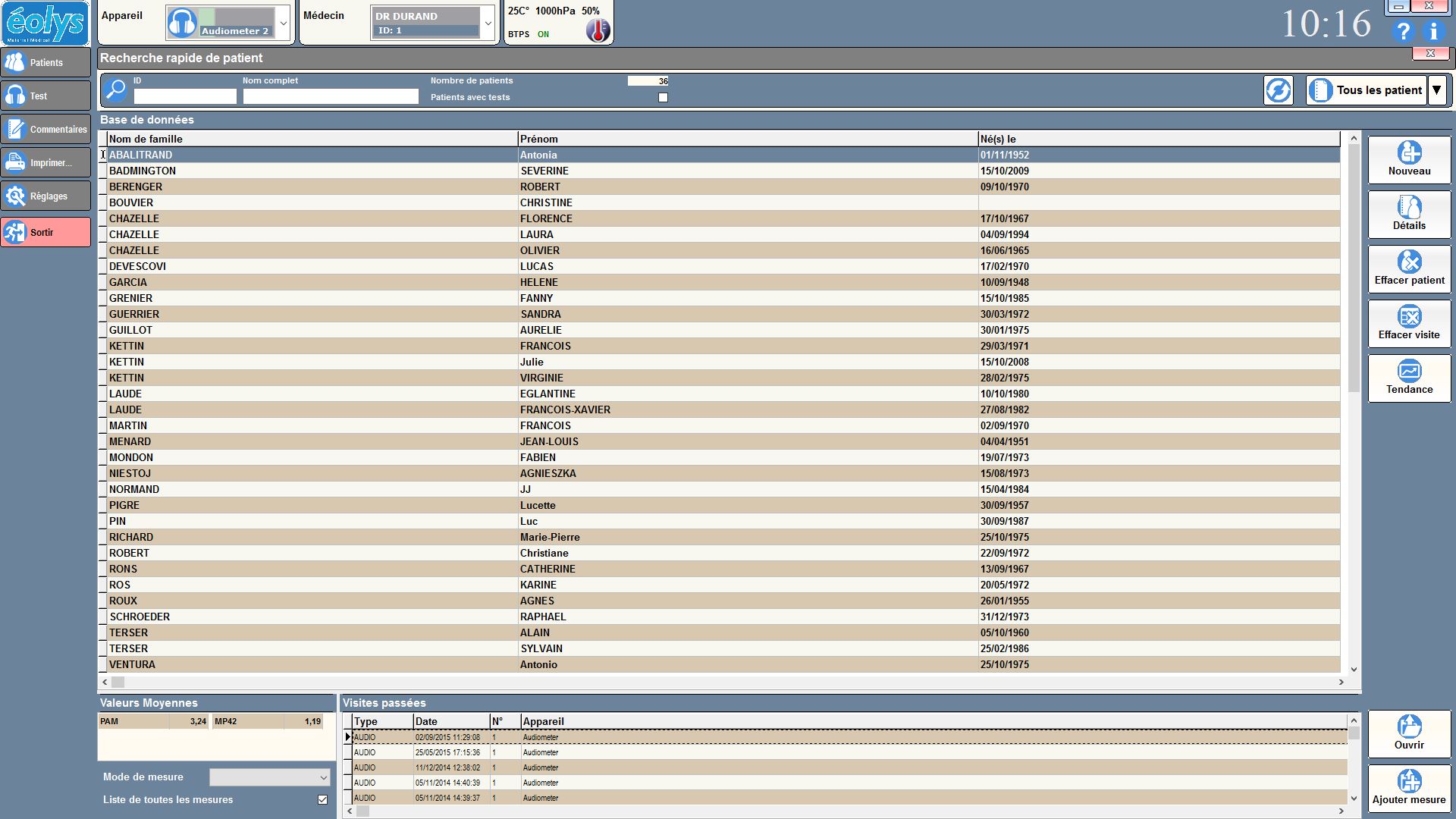 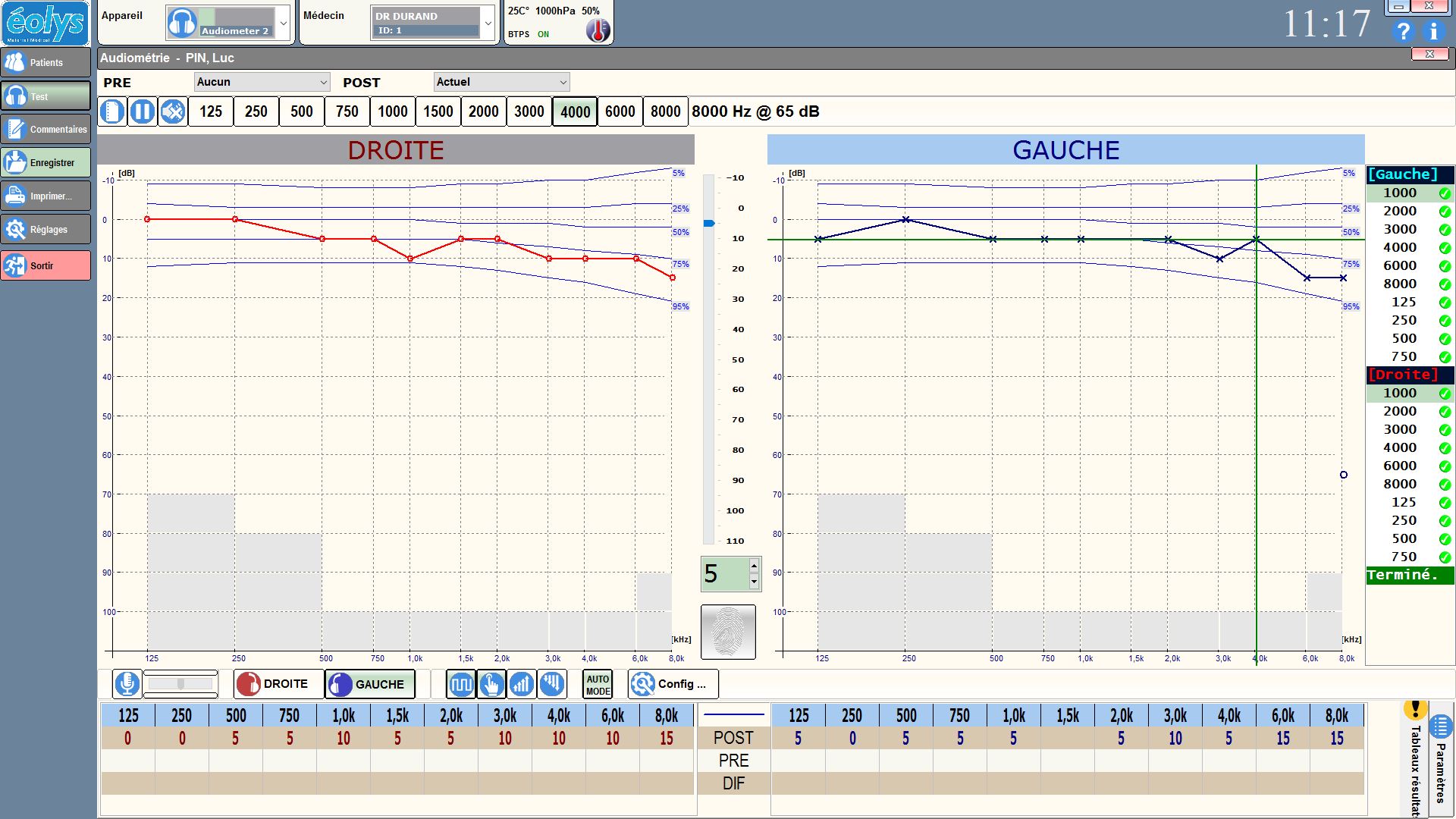 Un visuel d’examen clair et net, afin de réaliser facilement des audiométries en mode manuel ou 
en mode automatique avec un indice de qualité.
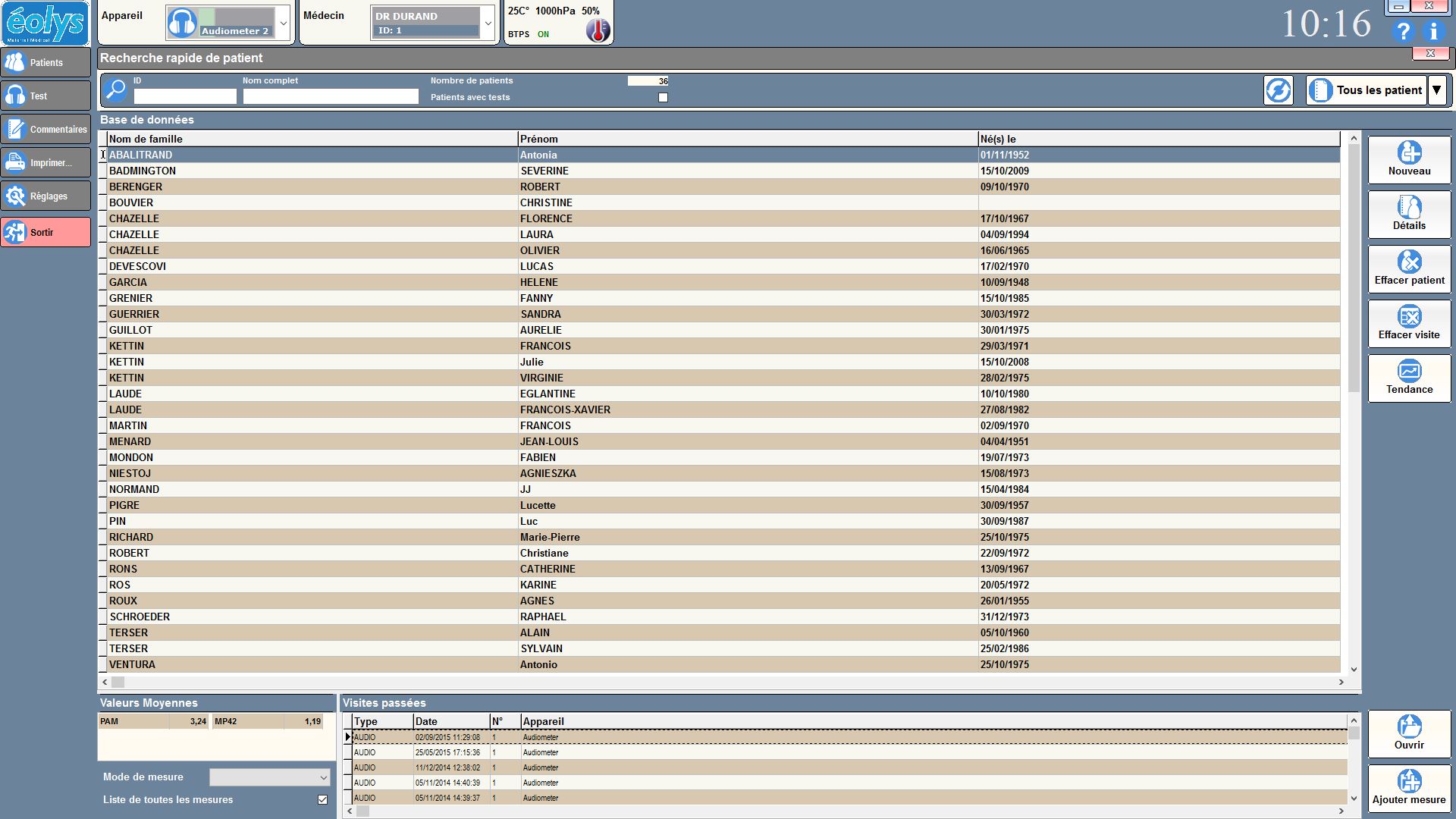 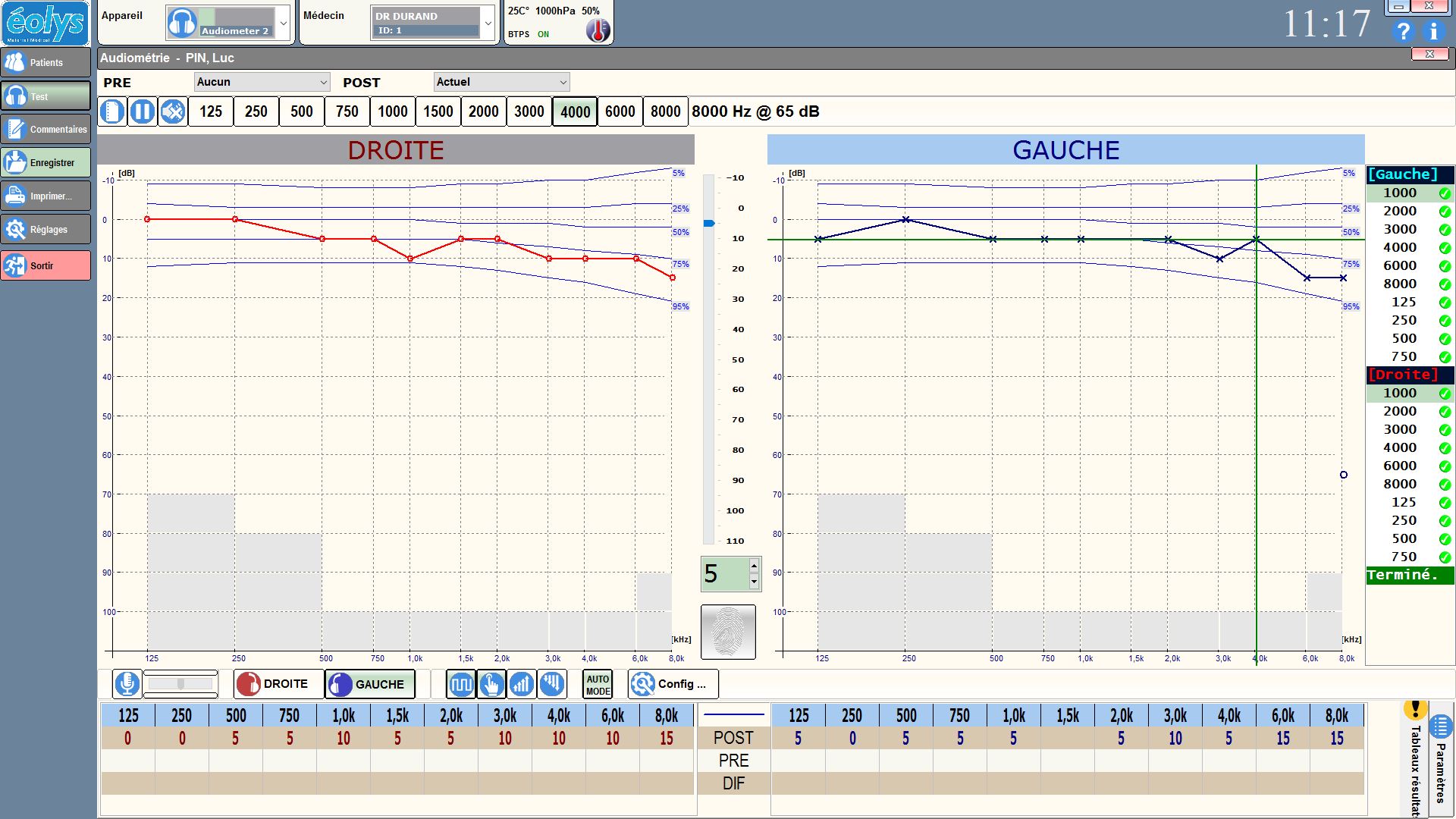 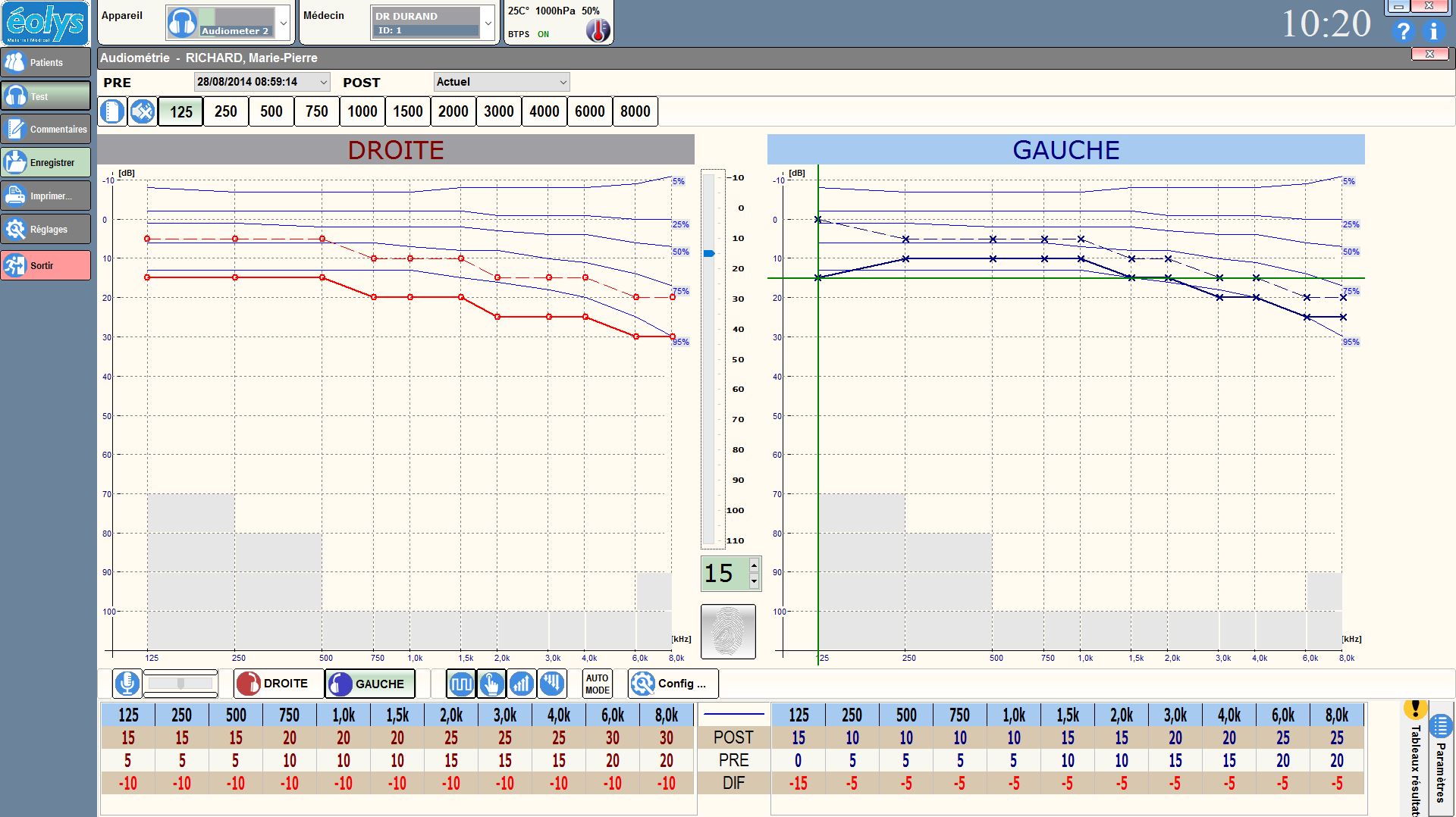 La possibilité de comparer 2 examens de 2 dates différentes, ou
d’en faire un nouveau en superposition sur un test de référence
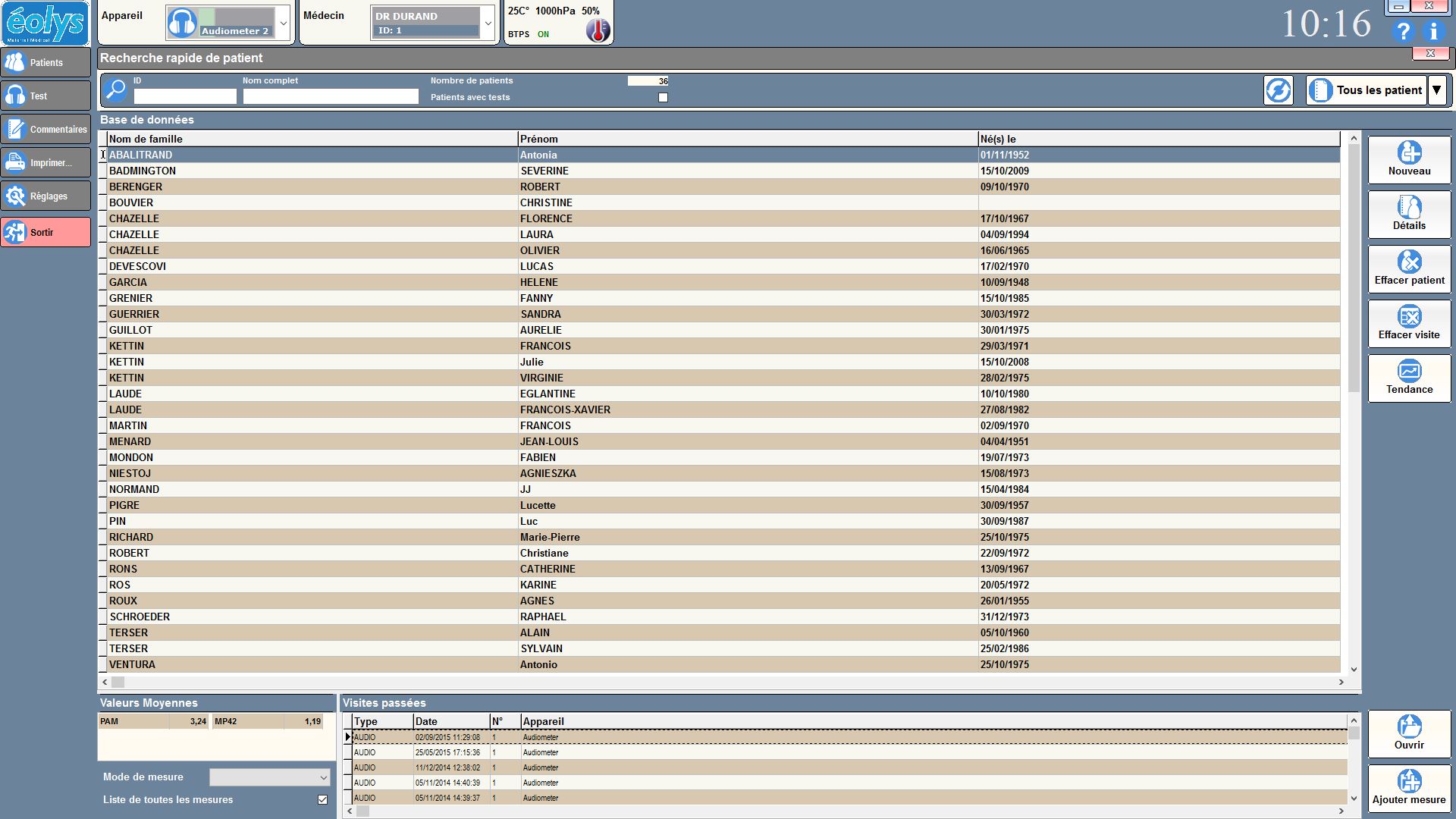 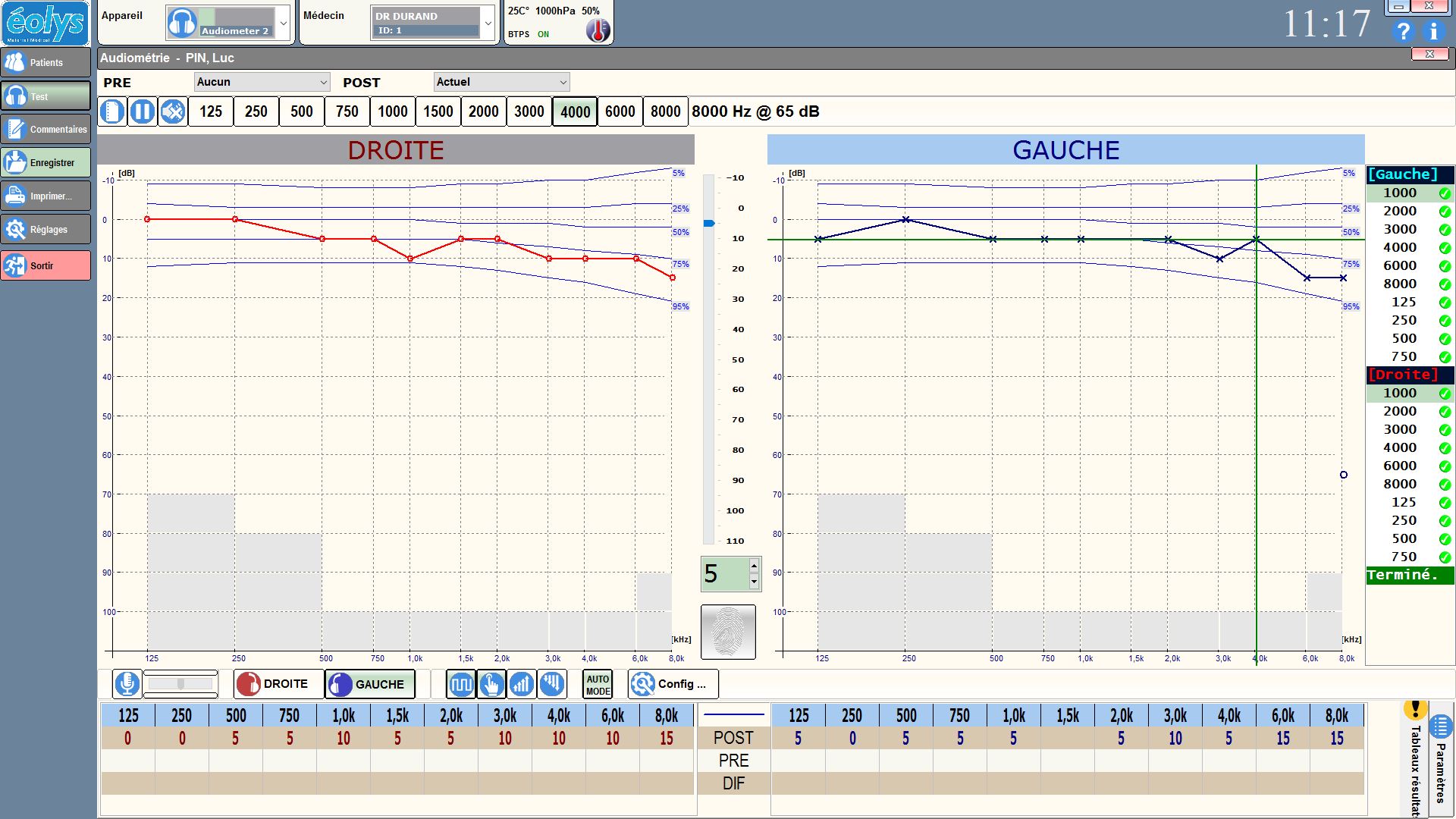 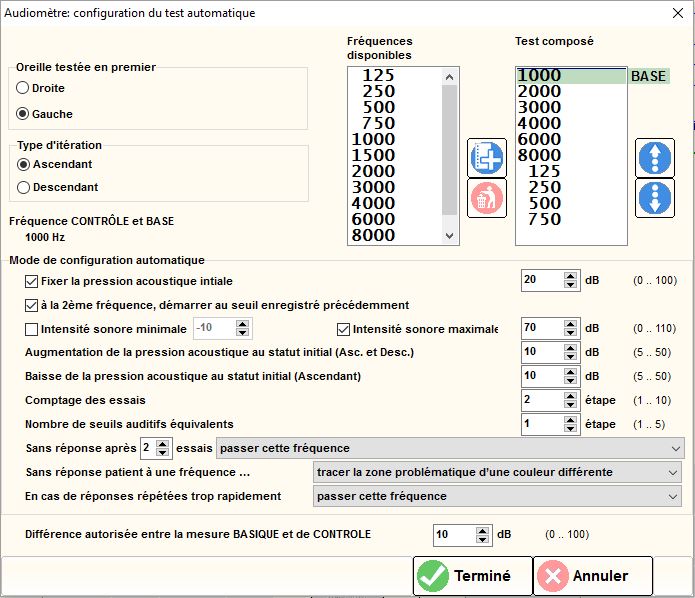 Personnalisation  intégrale  du  test  automatique
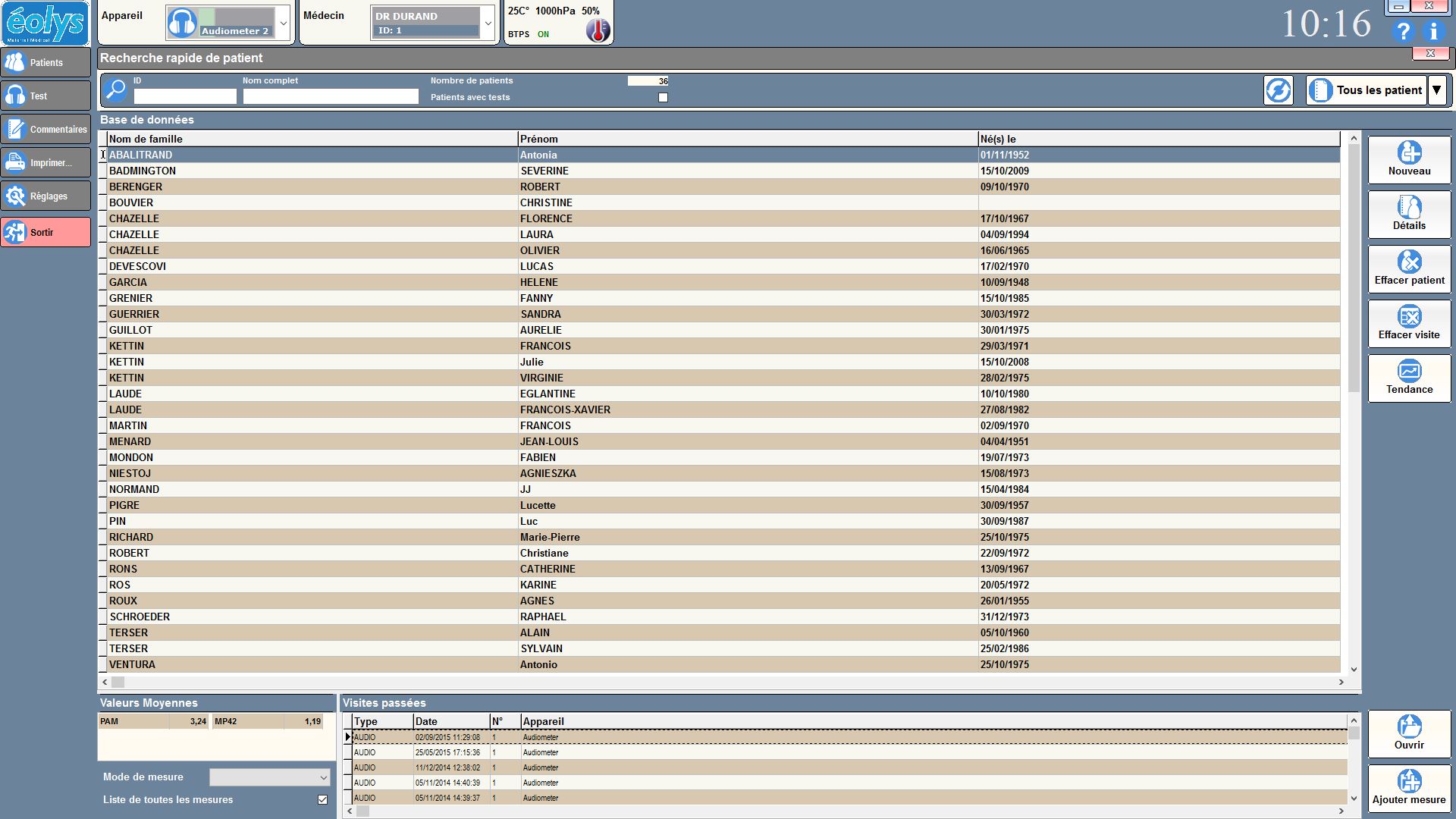 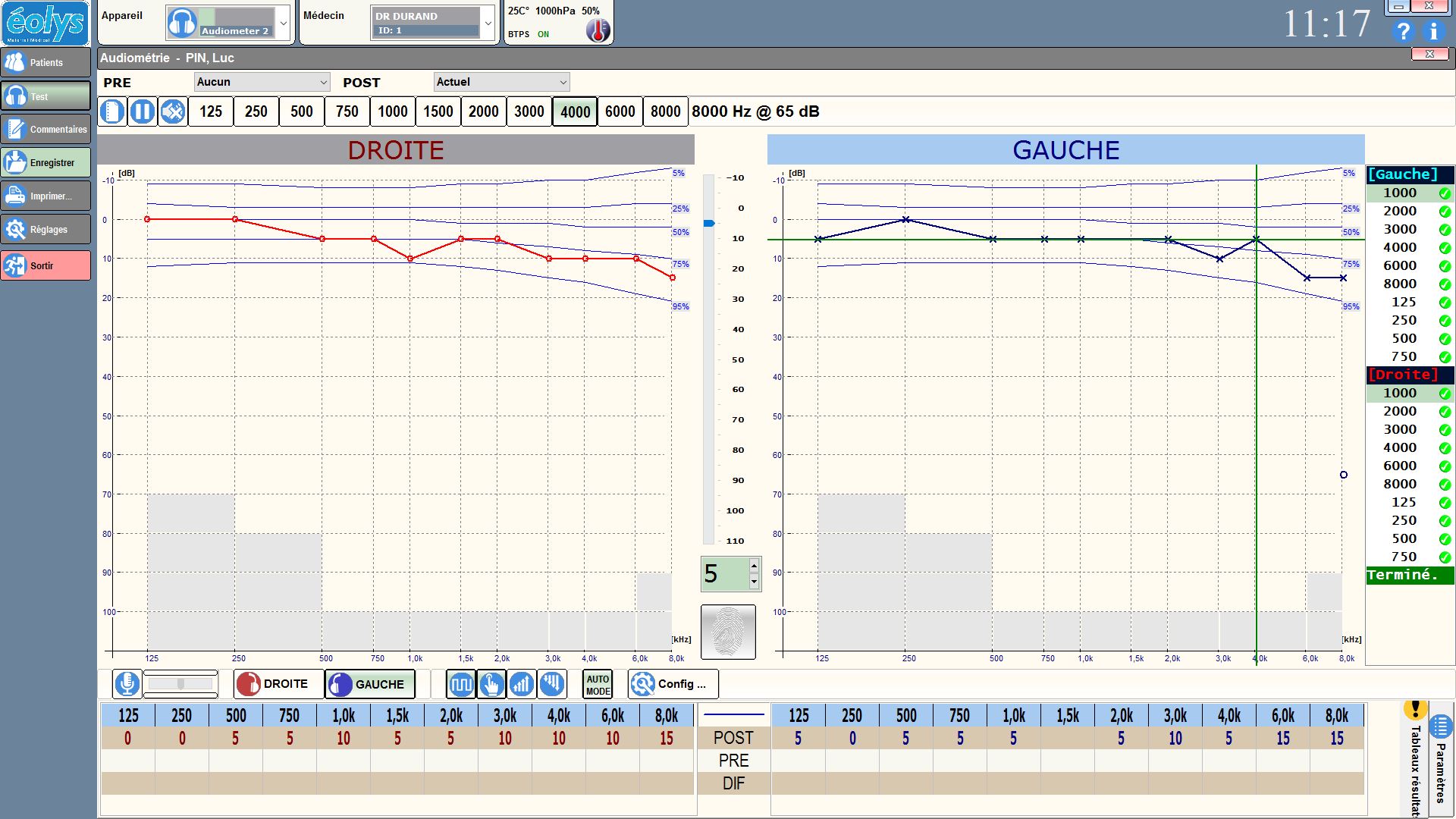 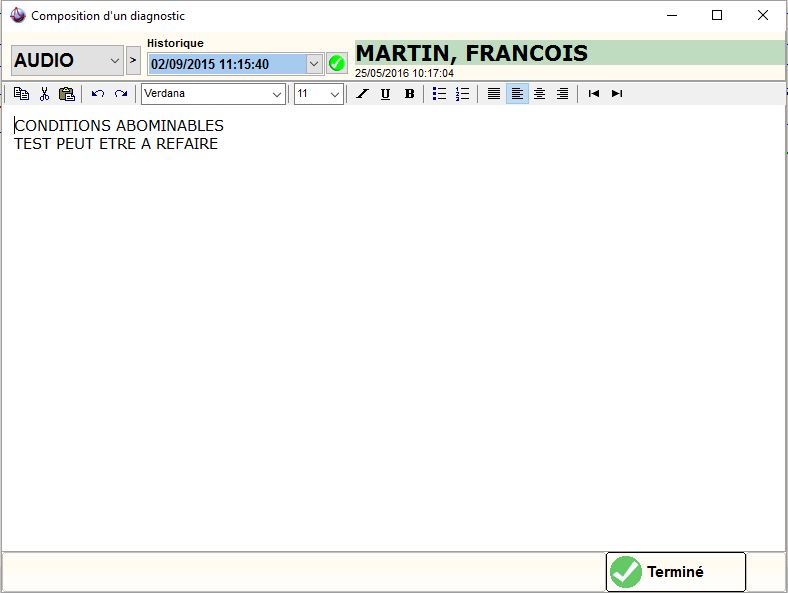 Possibilité de saisir un commentaire en fin d’examen 
pour qu’il apparaisse en fin de rapport et qu’il soit lu
par le médecin qui recevra ou accèdera au document
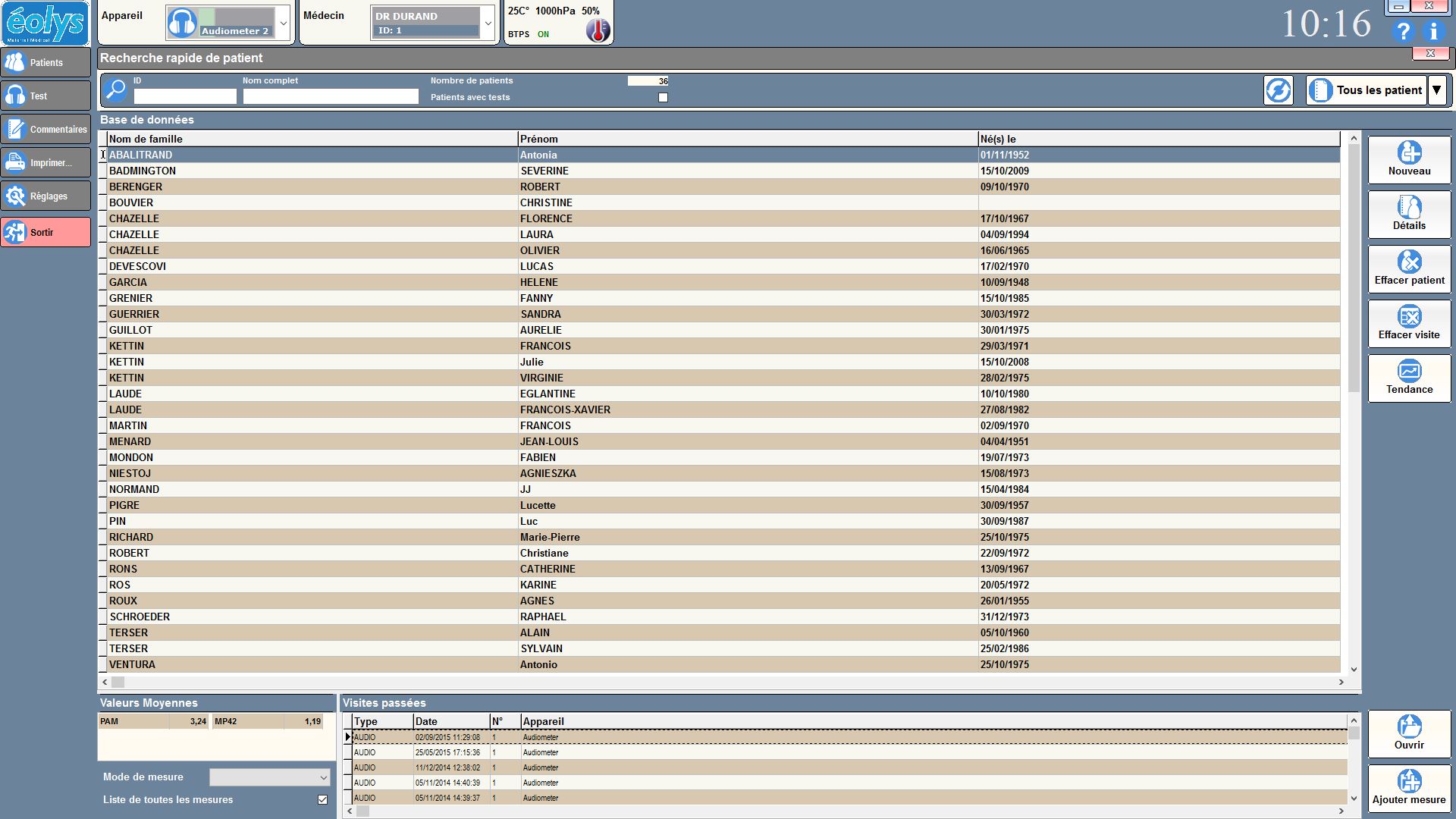 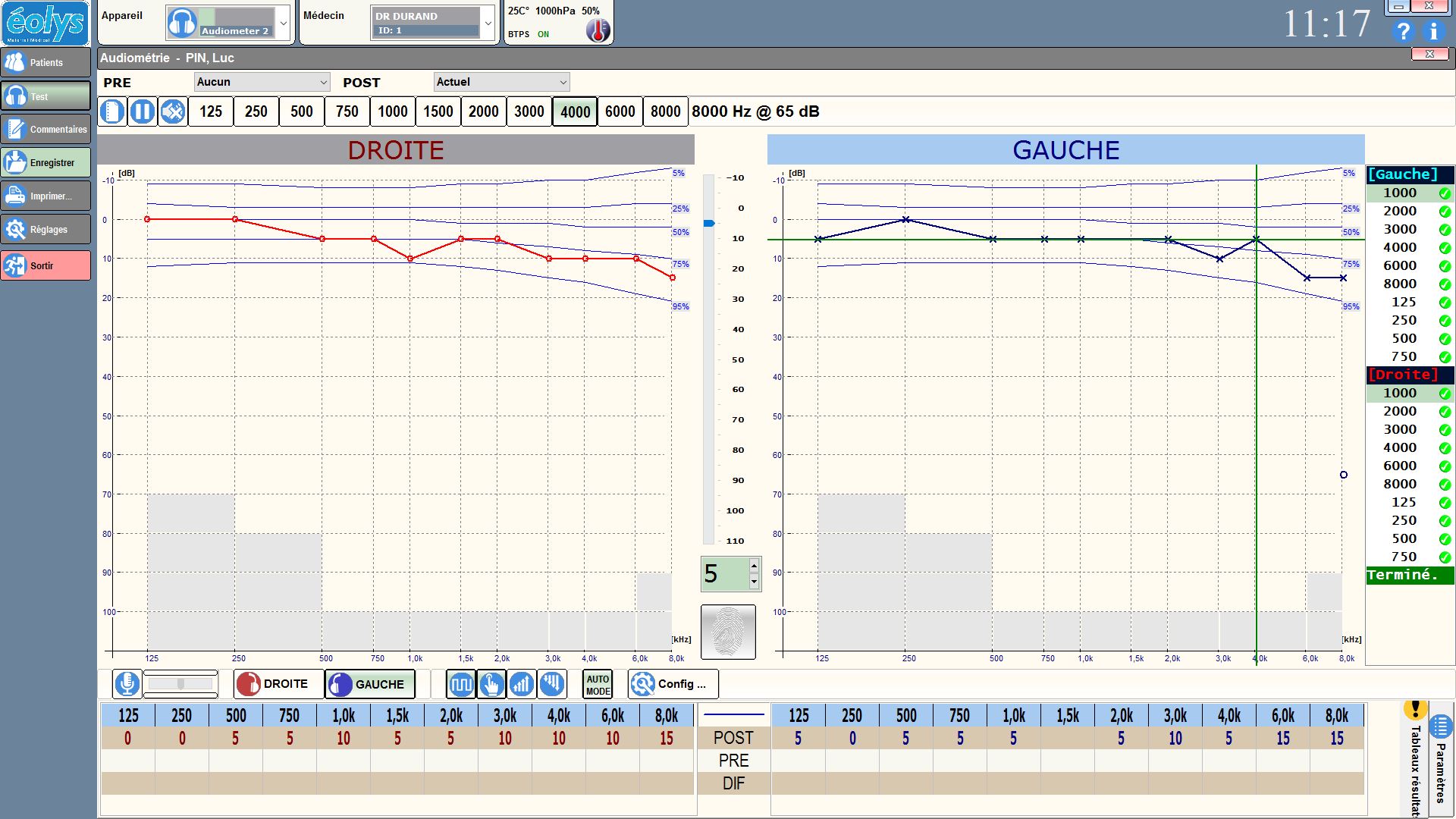 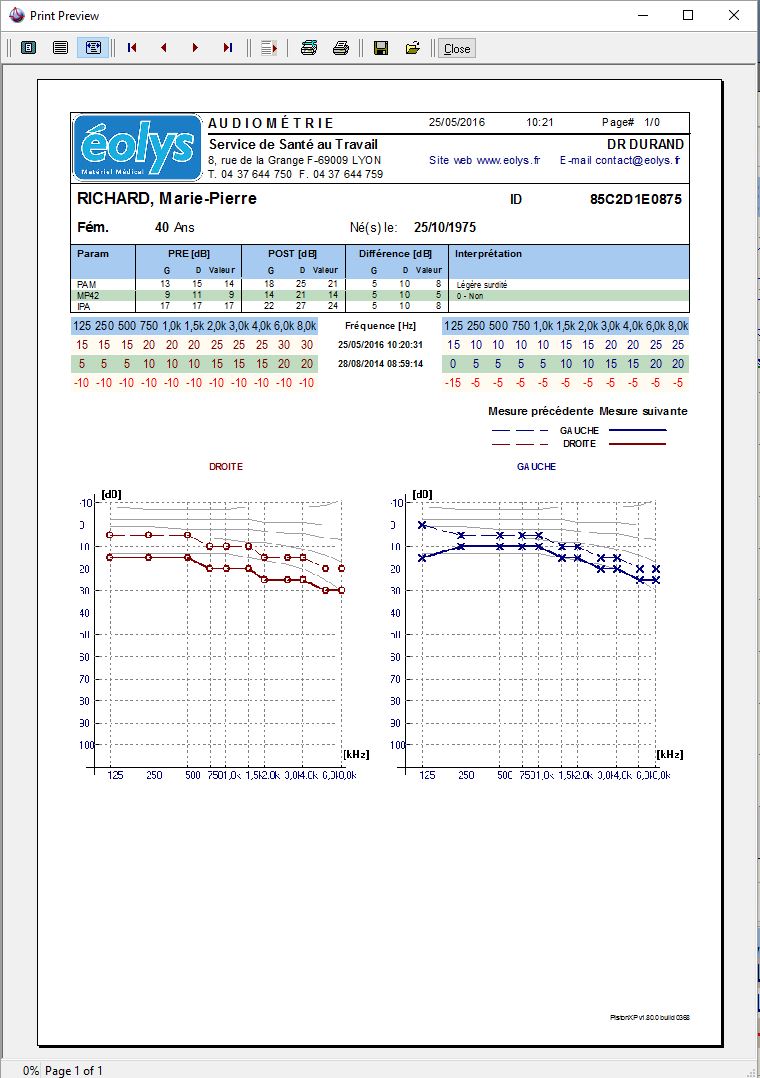 Un rapport clair et très professionnel
mettant en évidence les indices auditifs
les seuils auditifs mesurés,  les courbes
théoriques et le commentaire opérateur
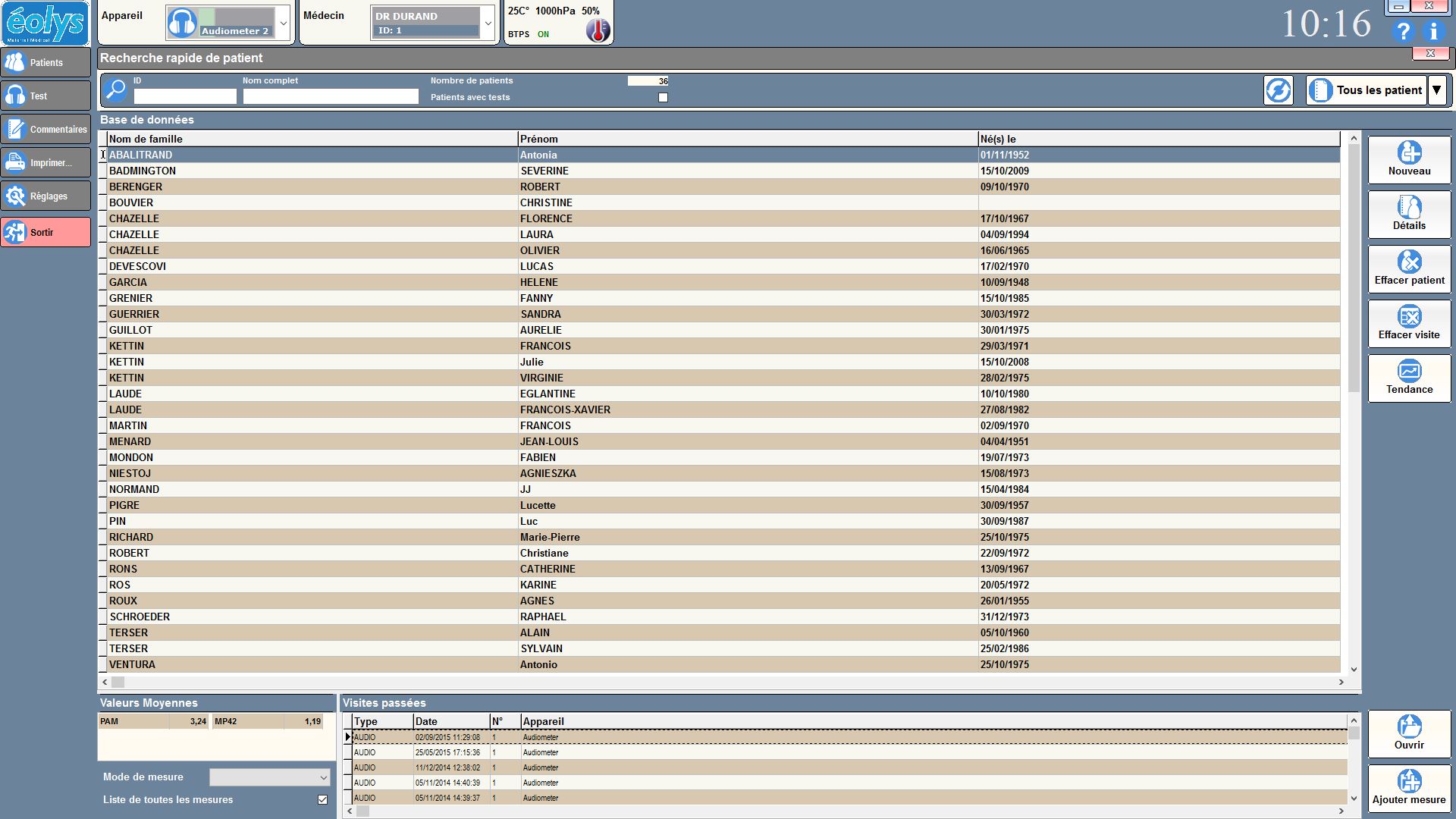 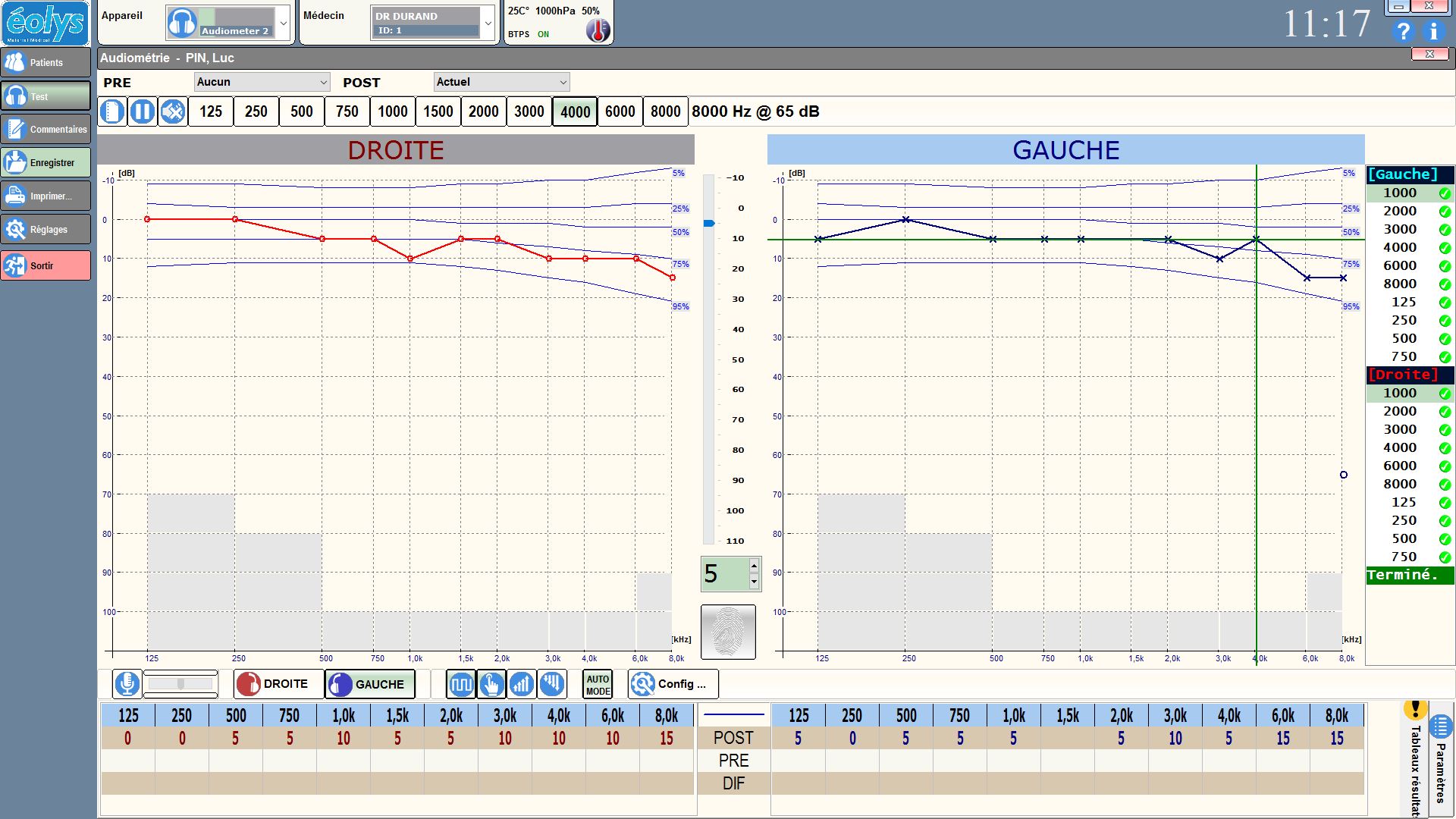 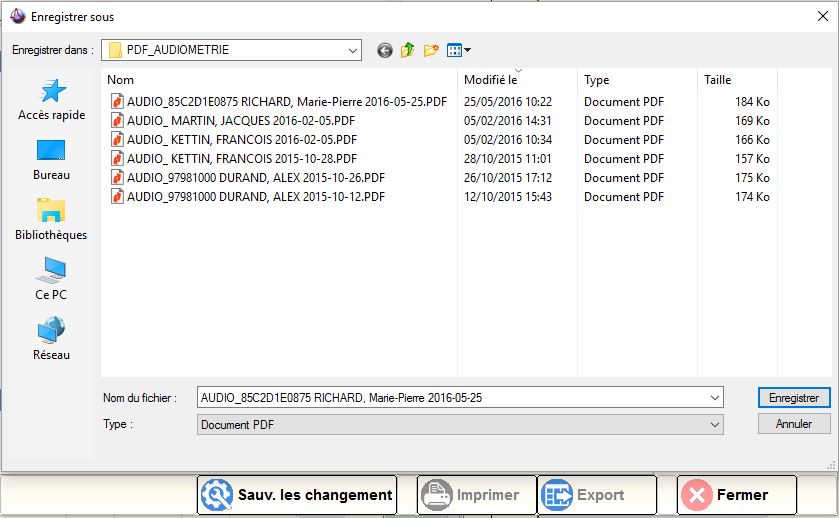 Un export PDF du rapport qui peut se faire
soit manuellement soit automatiquement,
en intégrant nom du patient et date de test
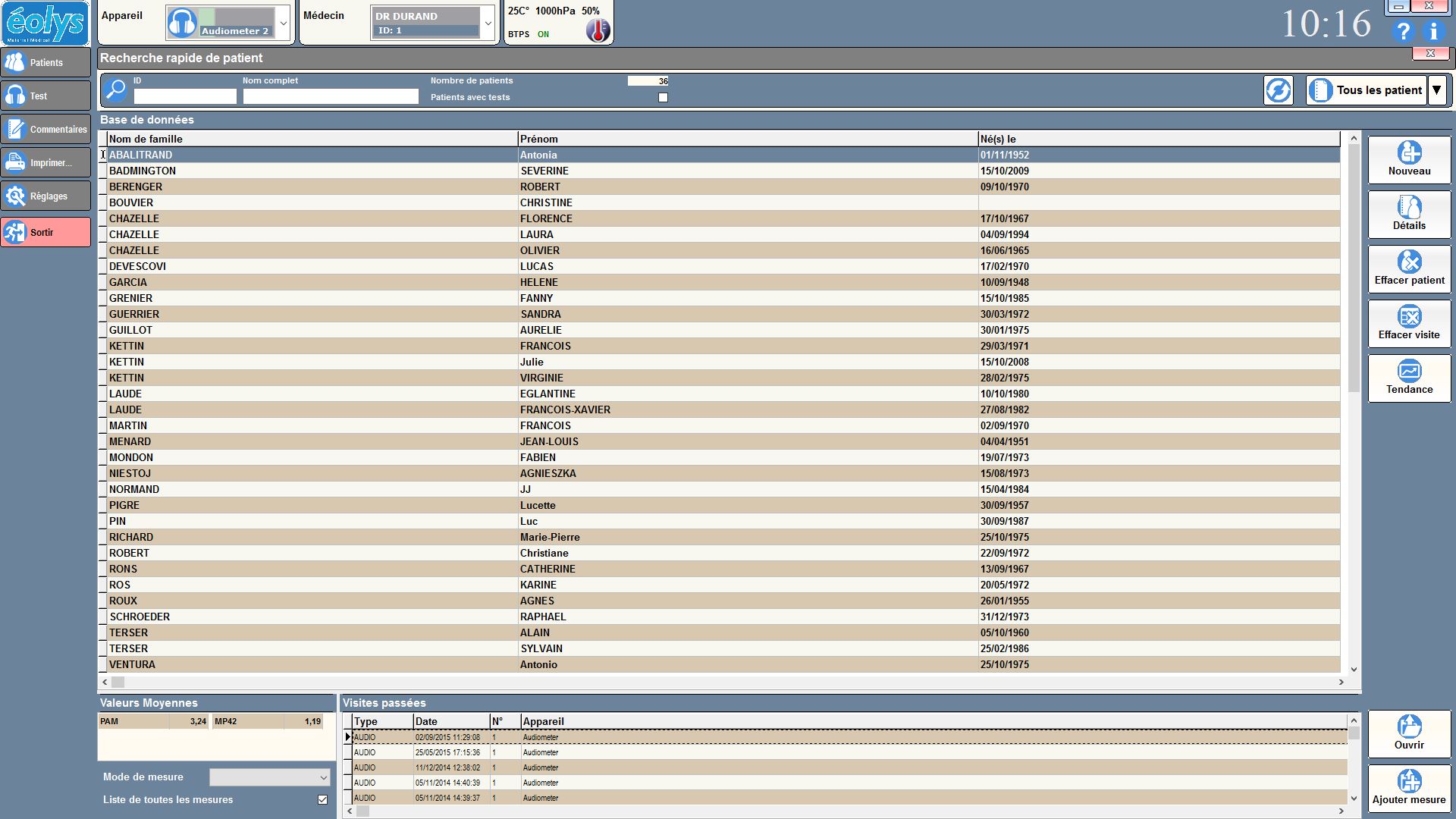 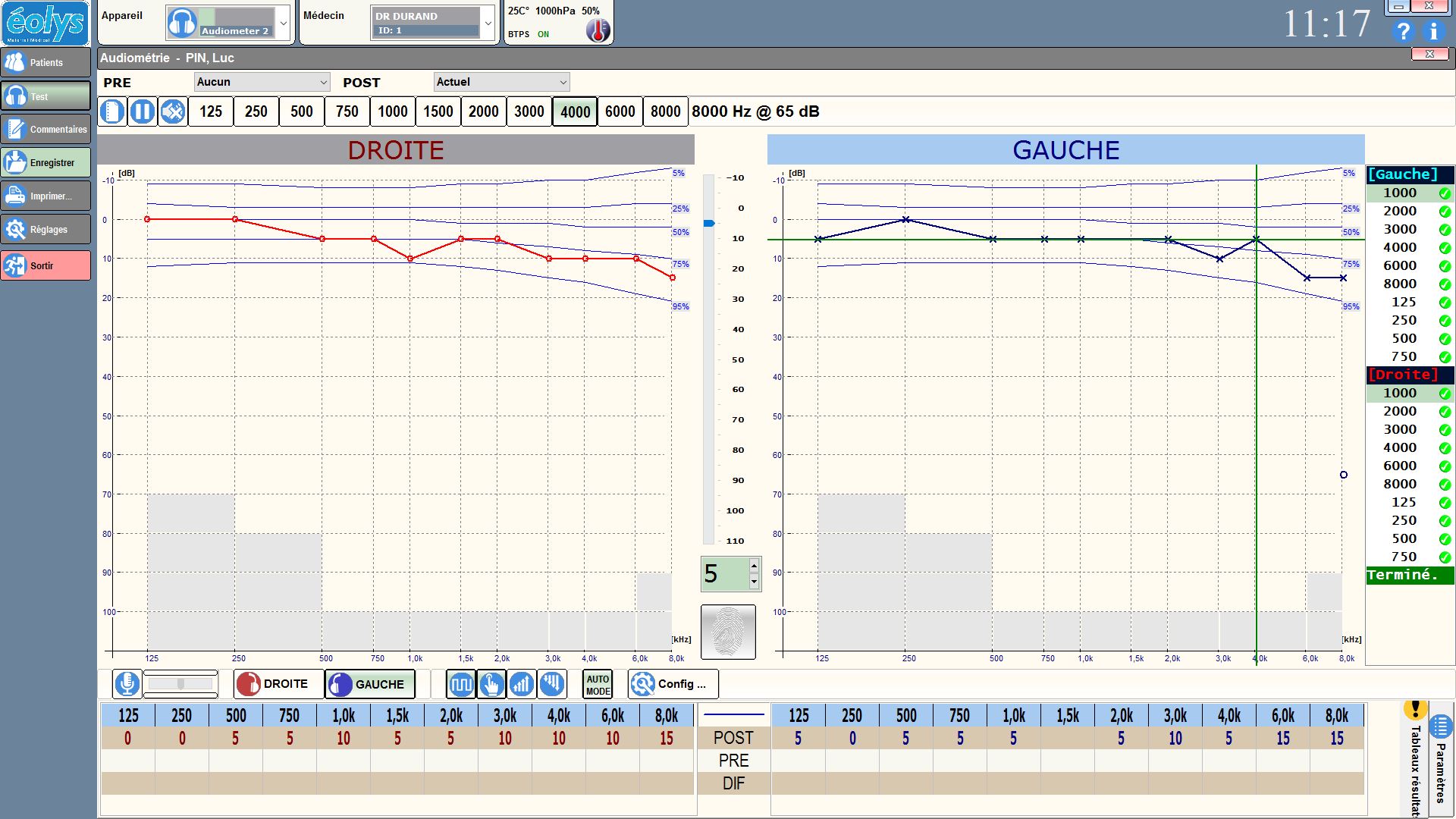 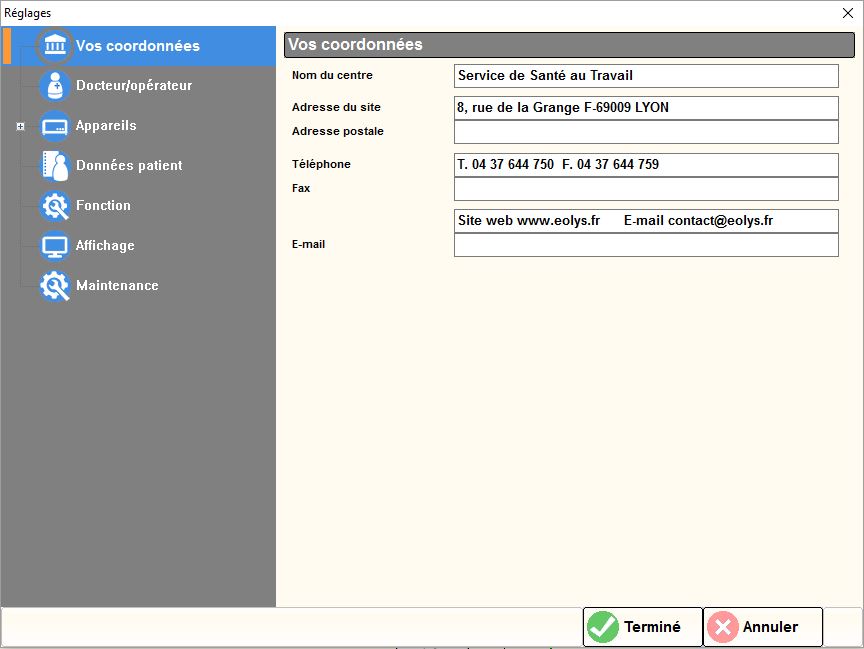 Paramétrage aisé de l’en-tête que vous
voudriez voir apparaître sur le rapport.
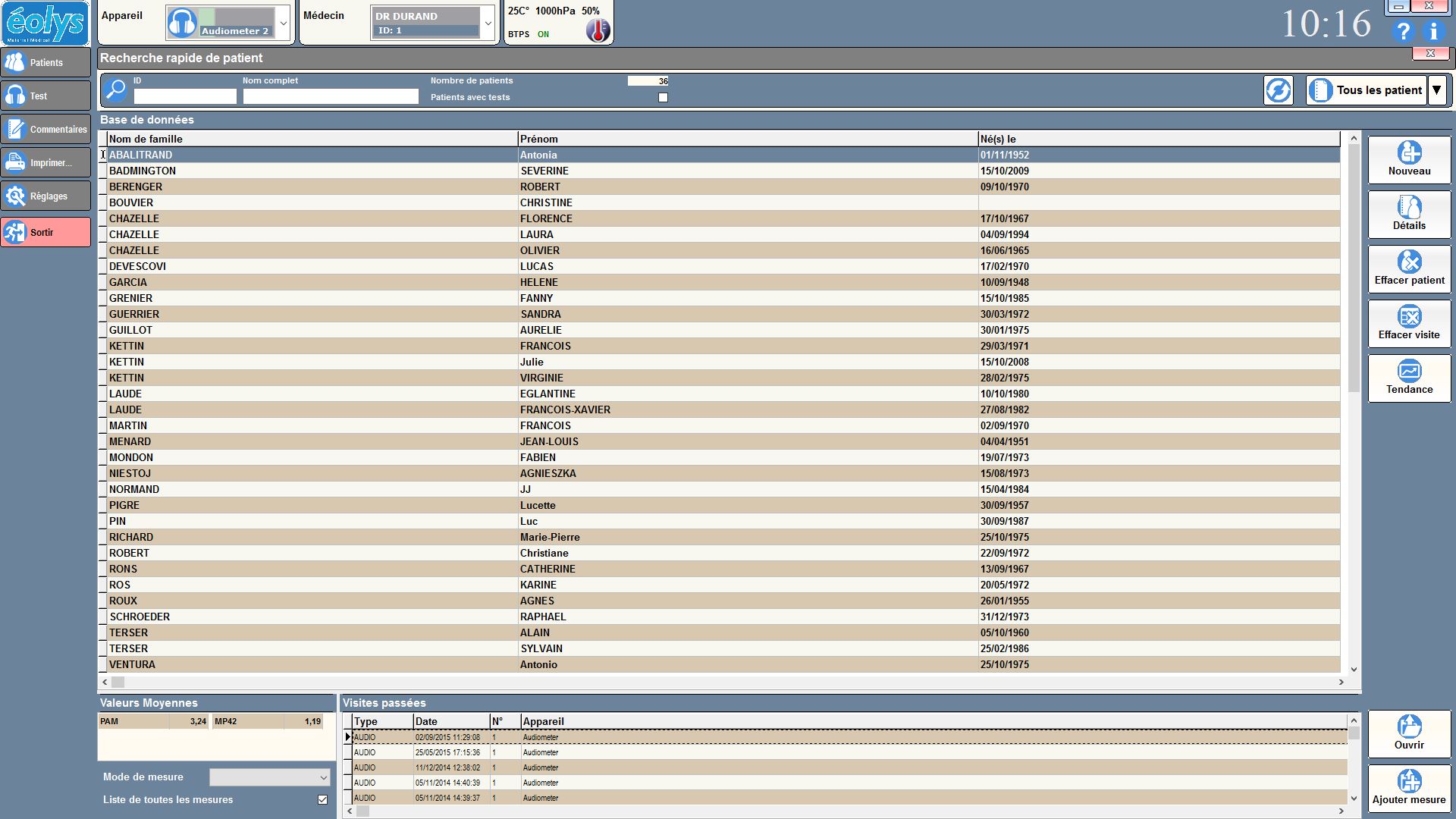 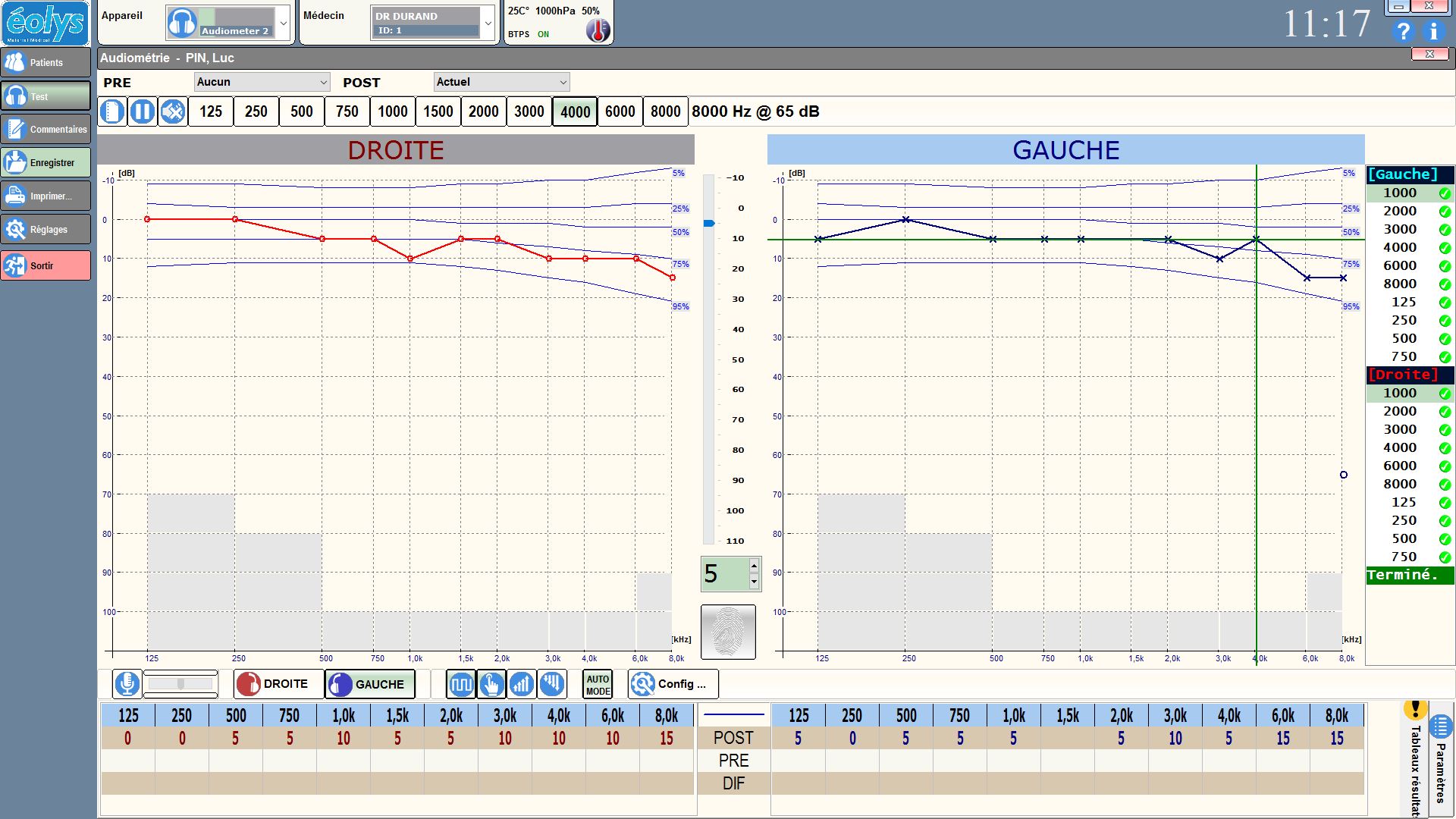 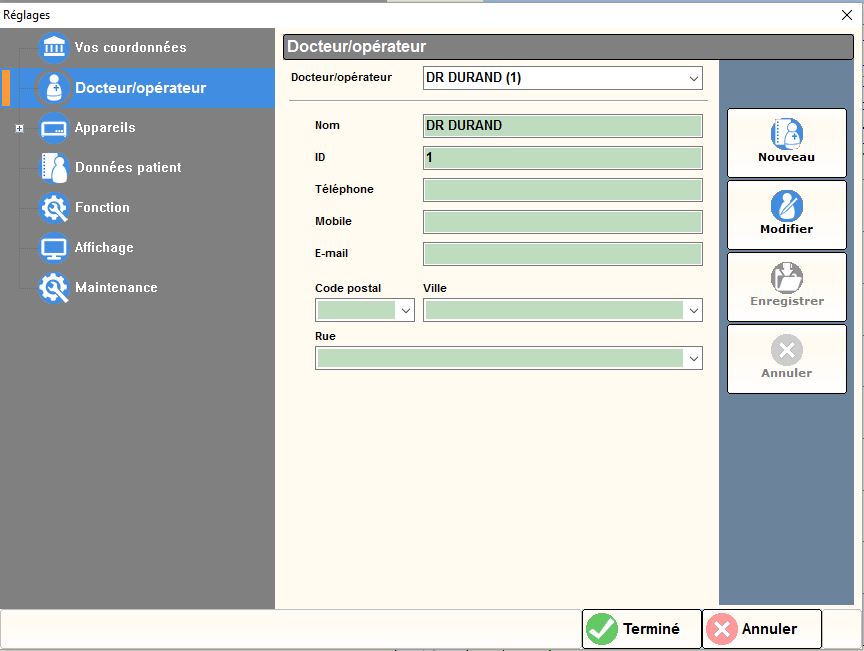 Possibilité de renseigner le nom 
des opérateurs et des médecins
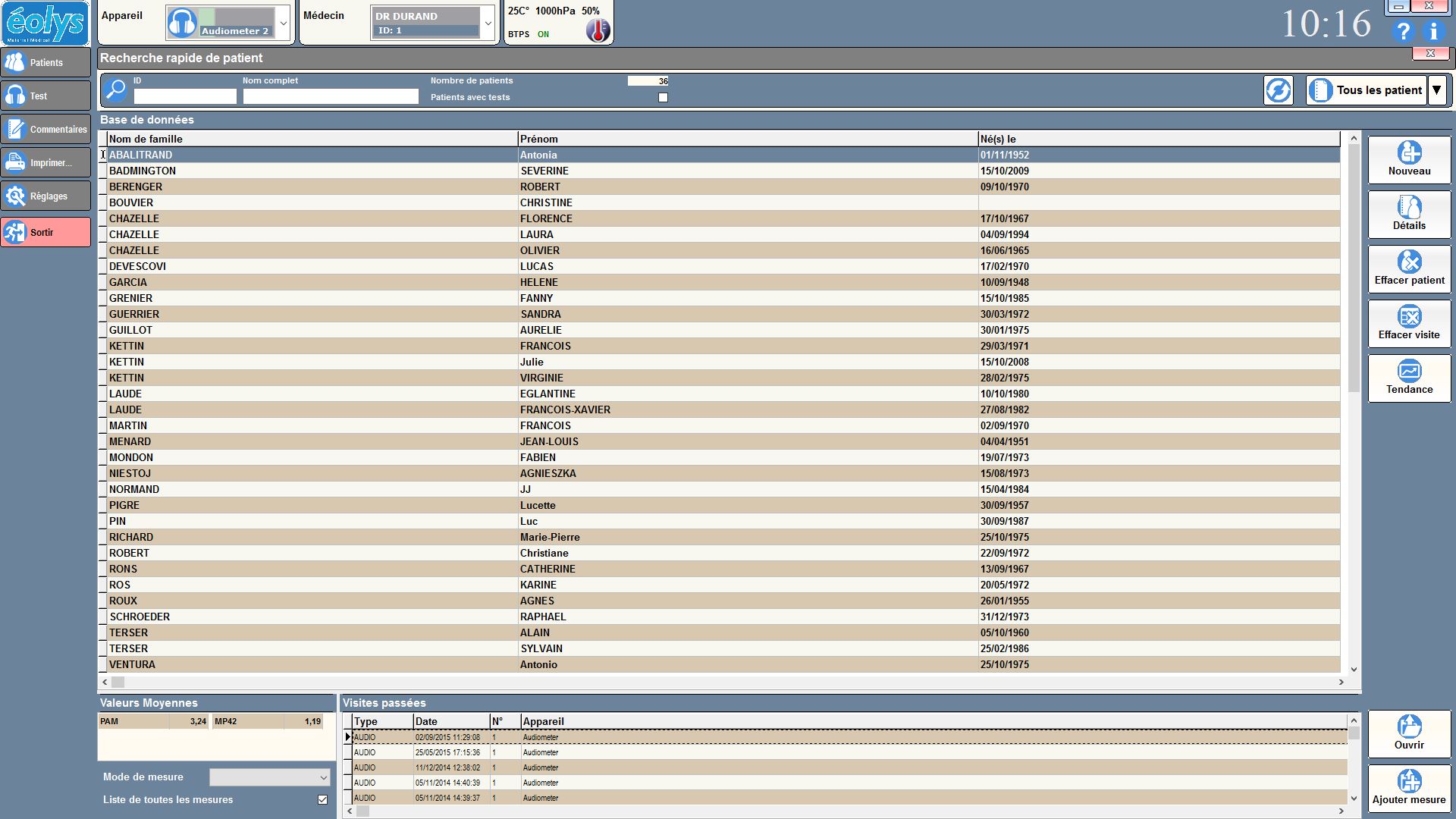 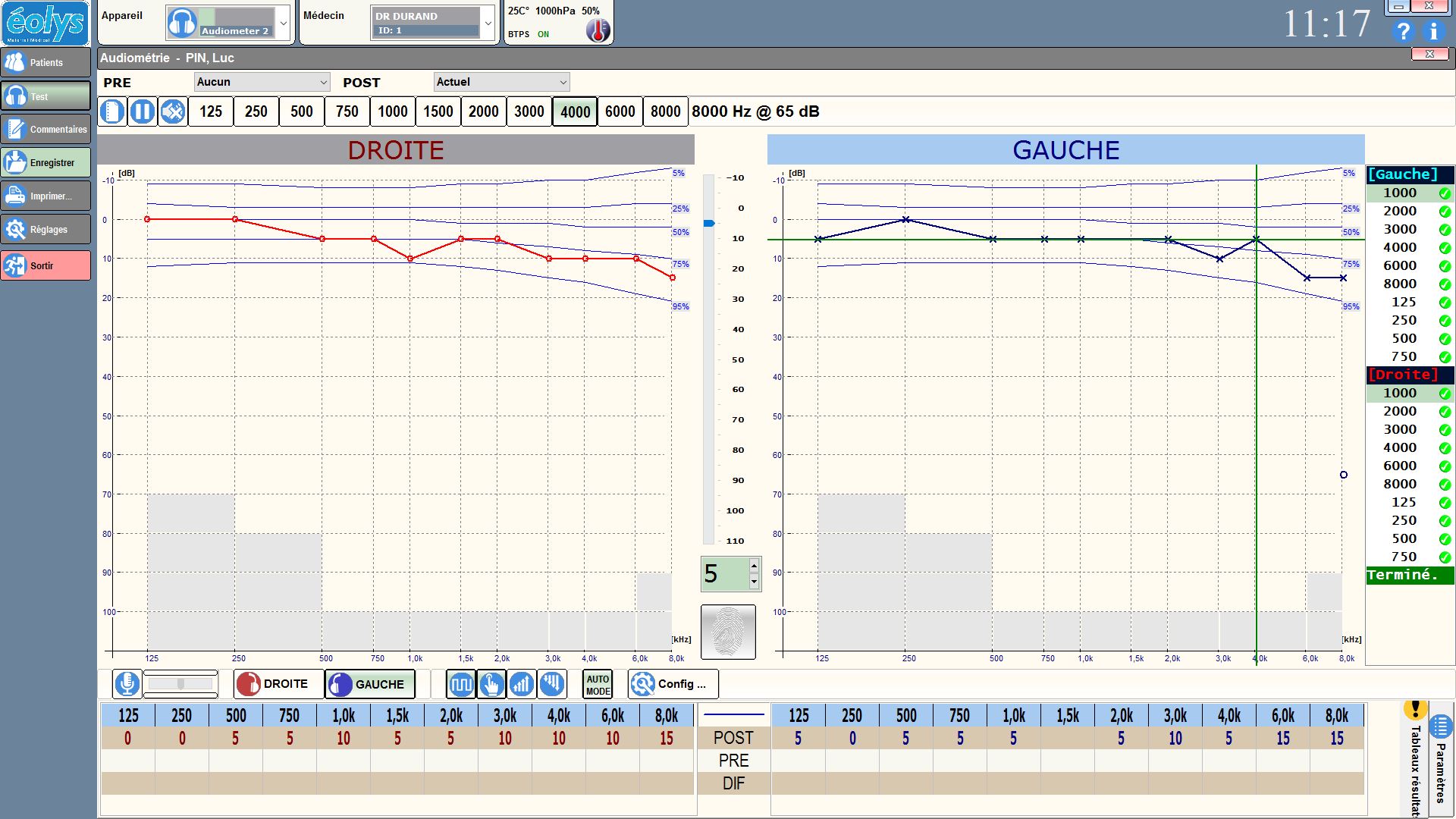 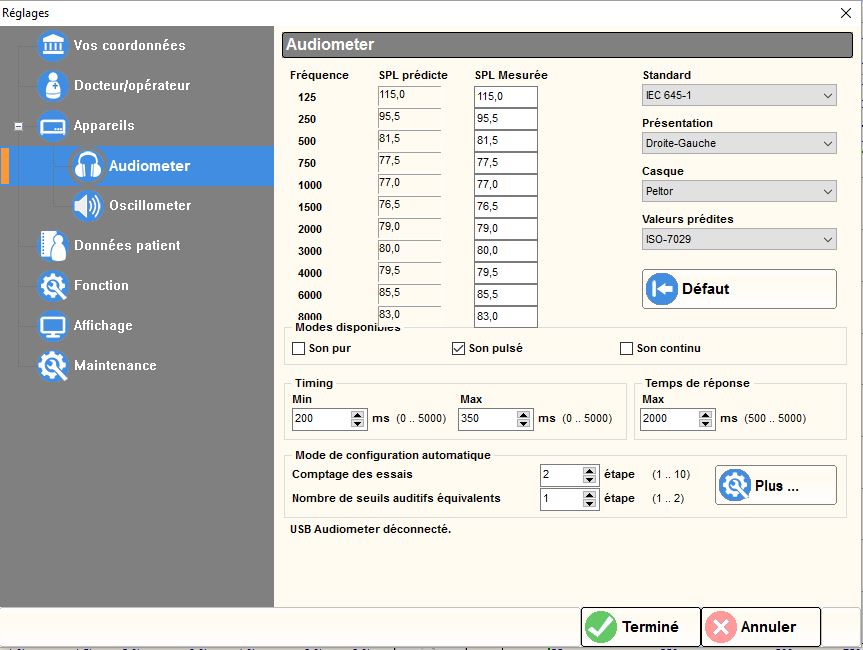 Paramétrage du son (type, présentation, timing, nombre d’essais avant validation)
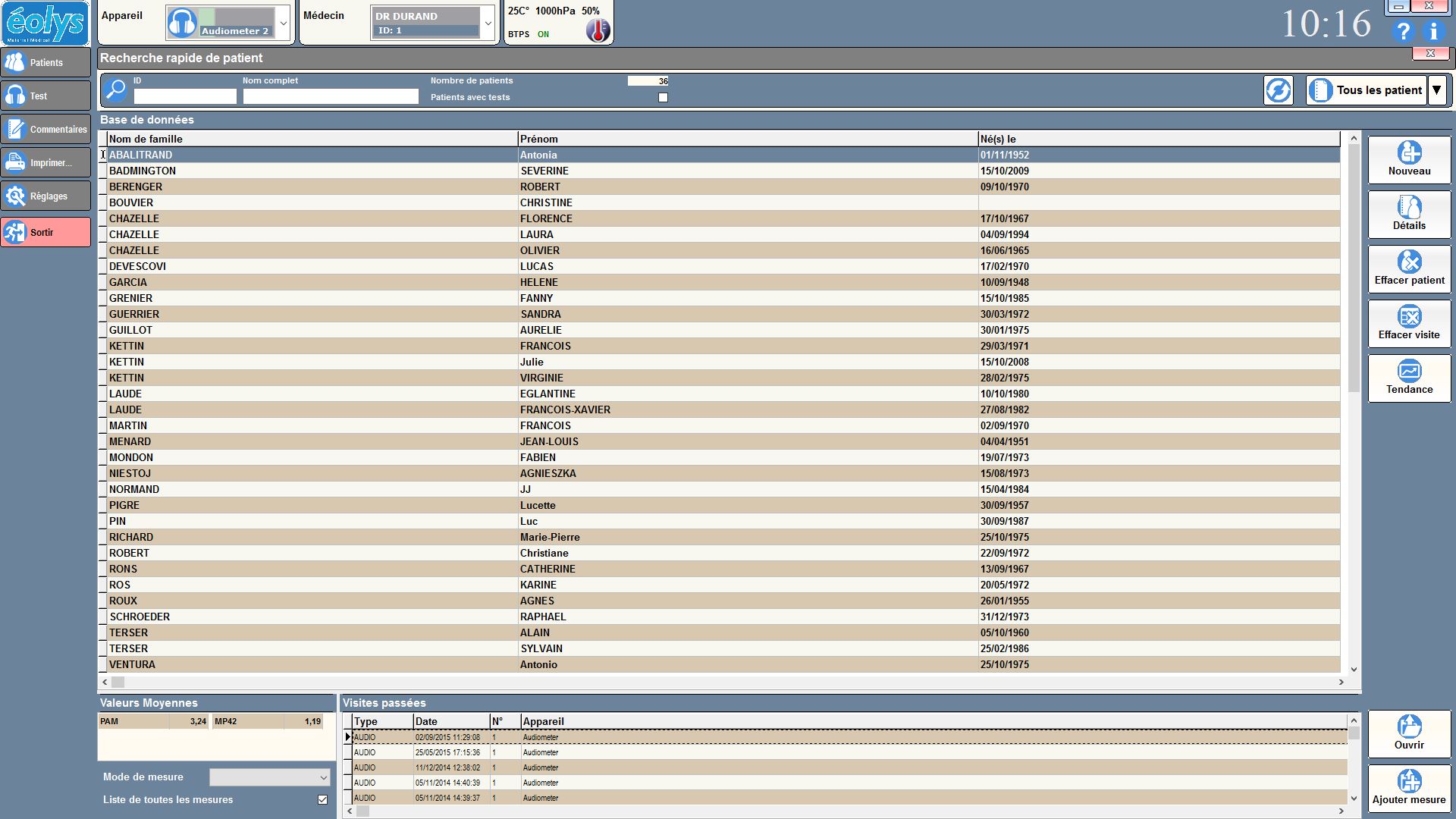 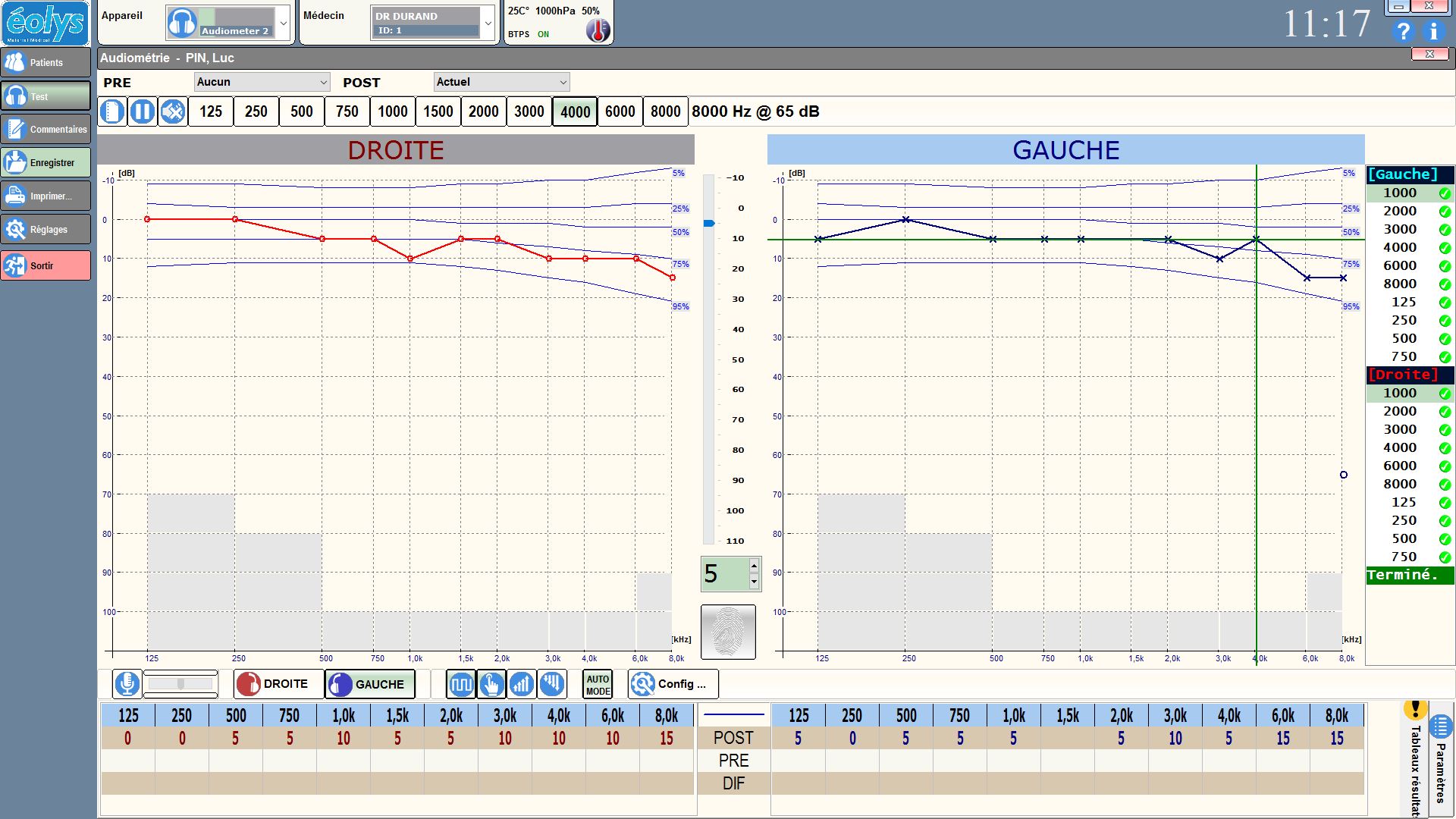 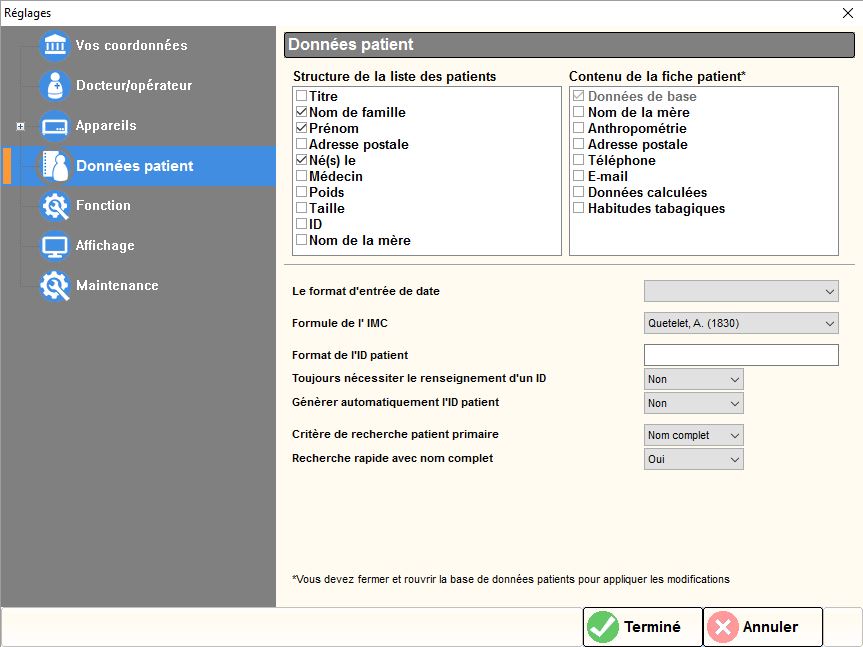 Paramétrage des données patients visibles
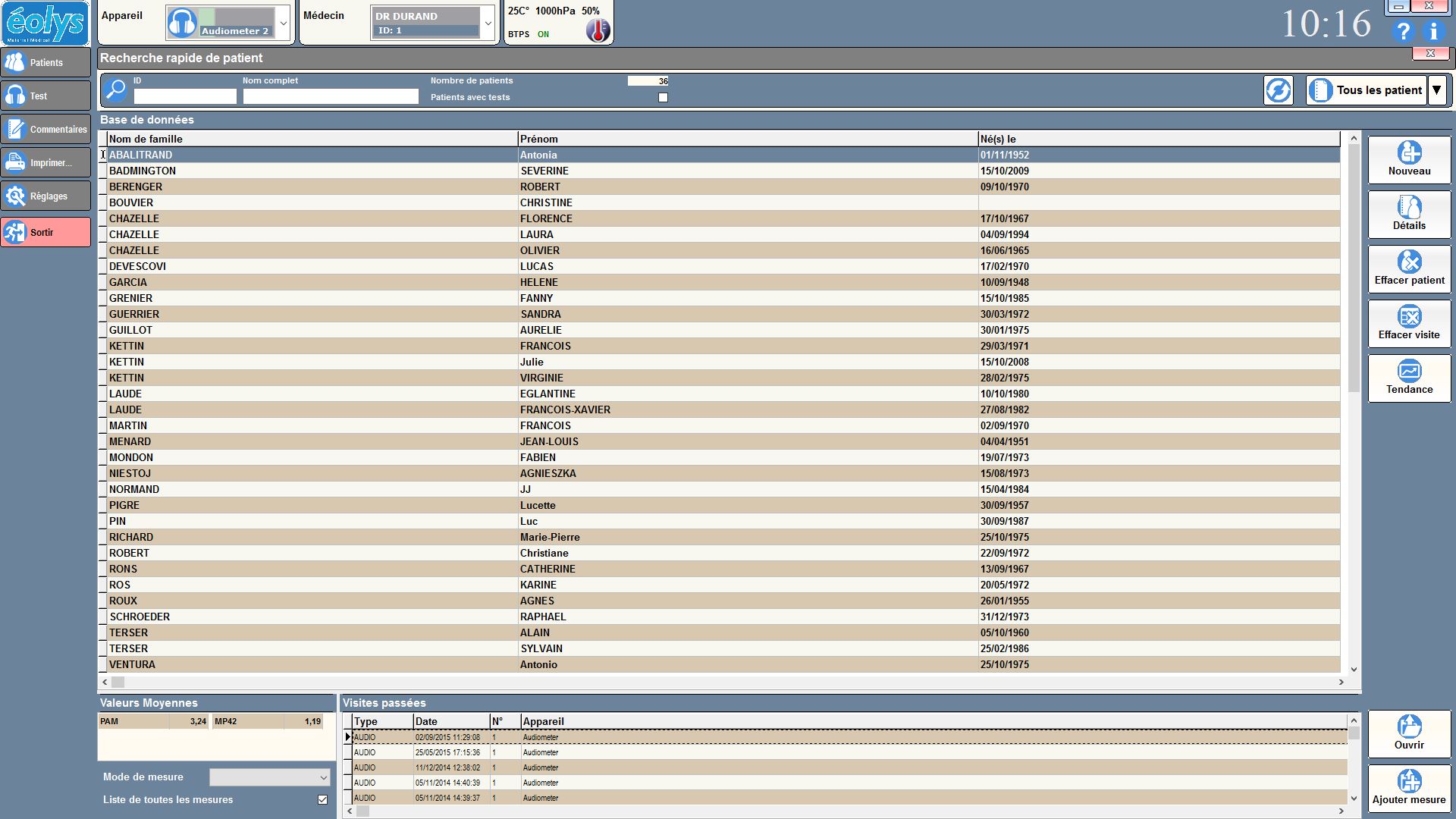 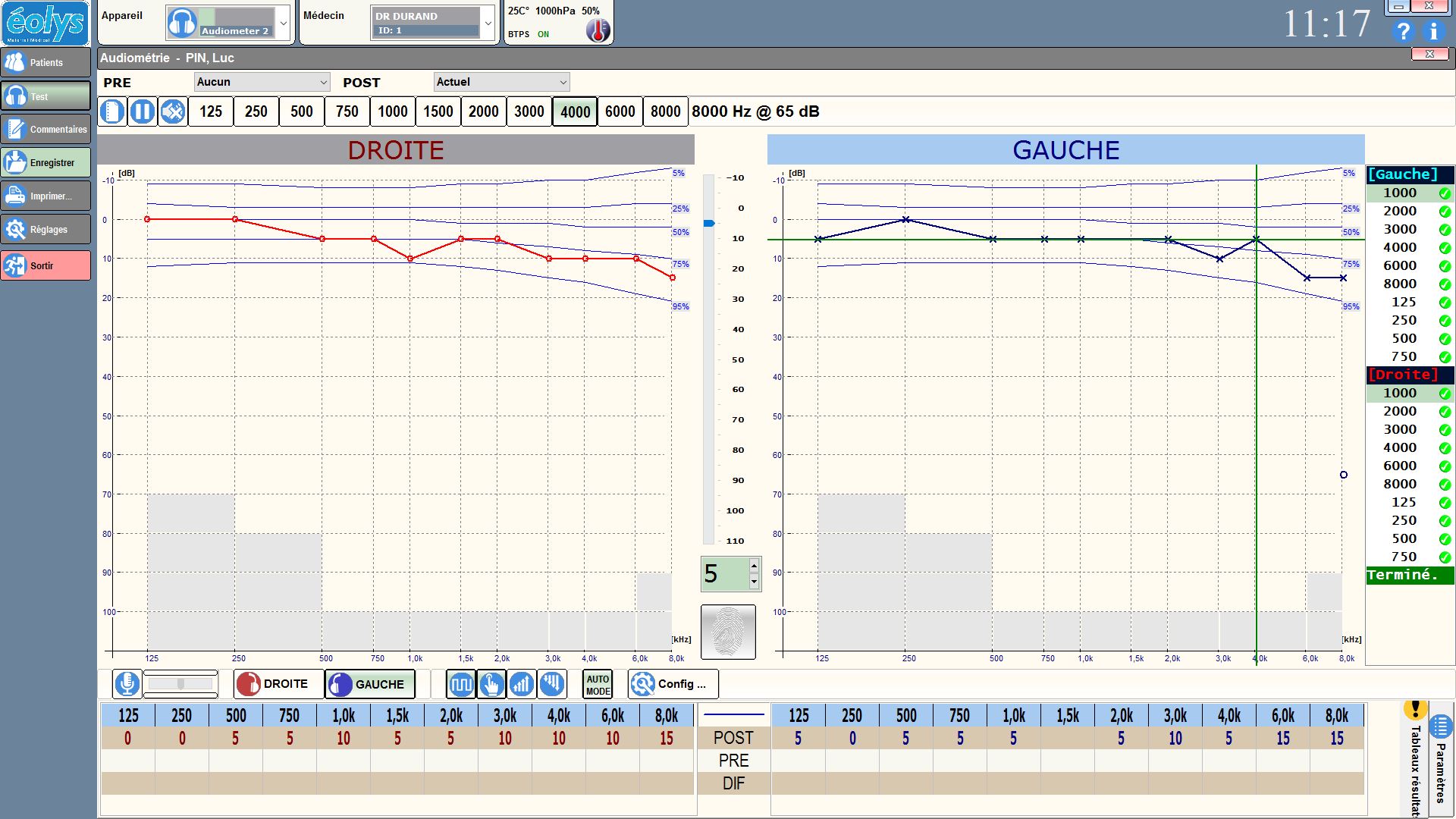 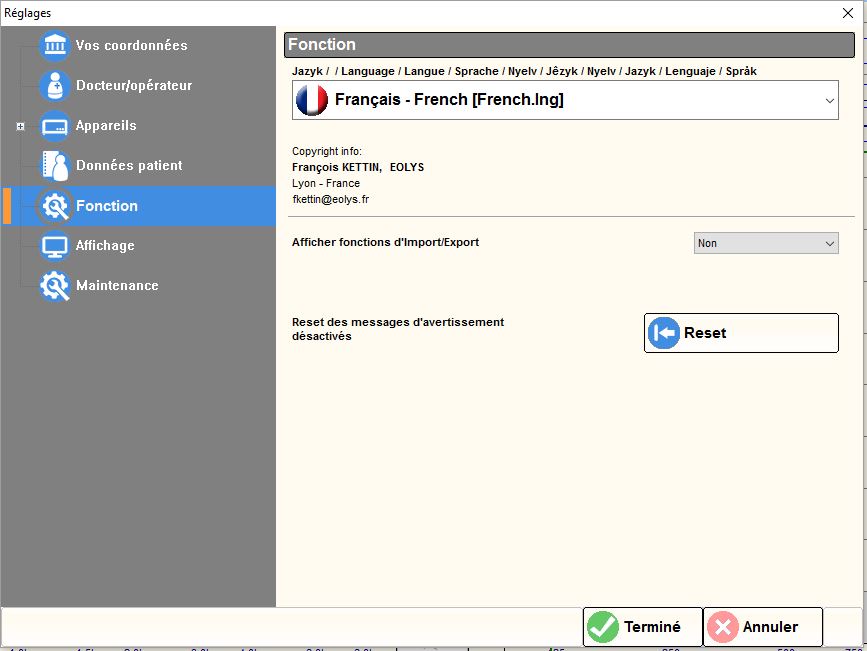 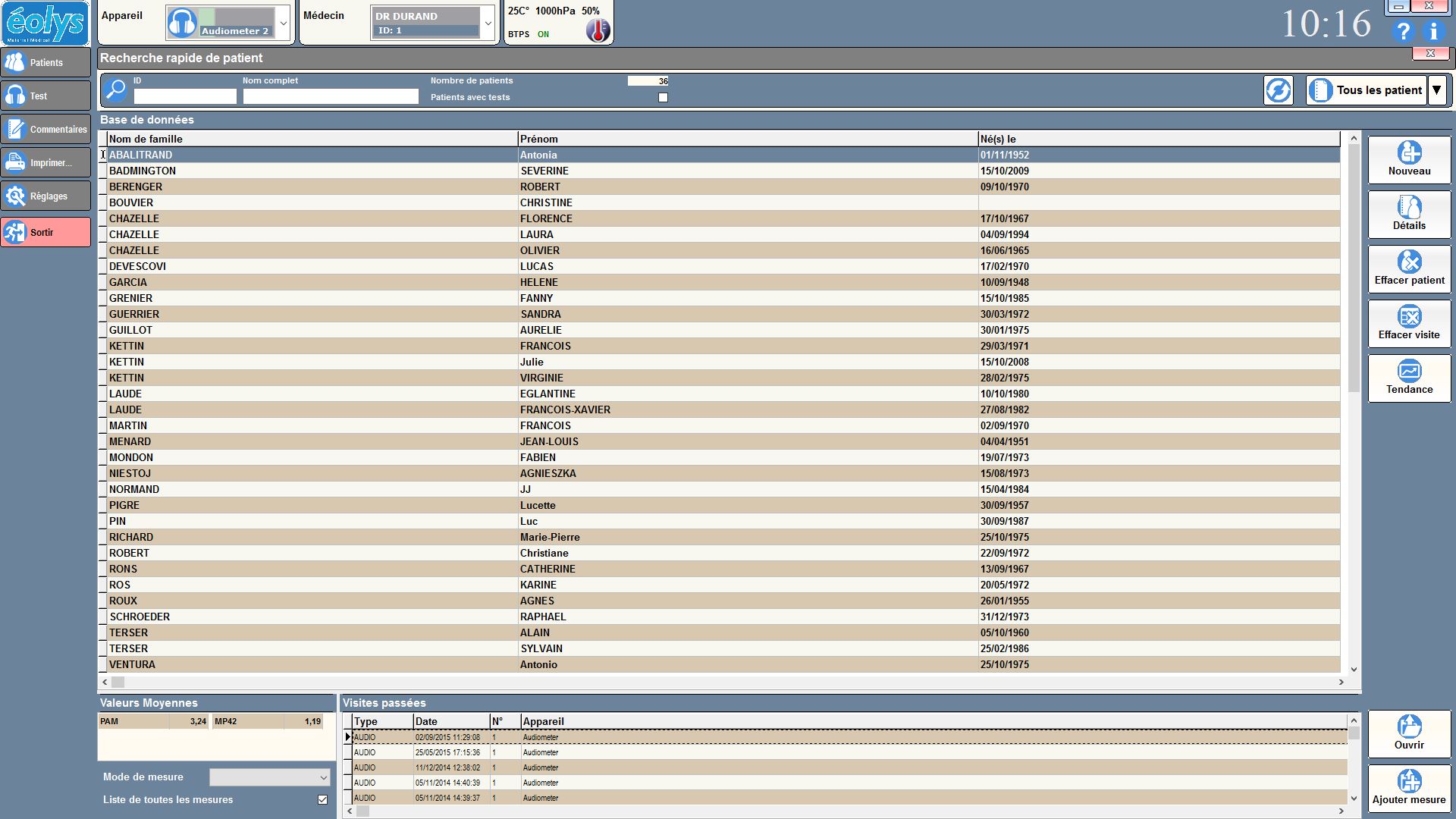 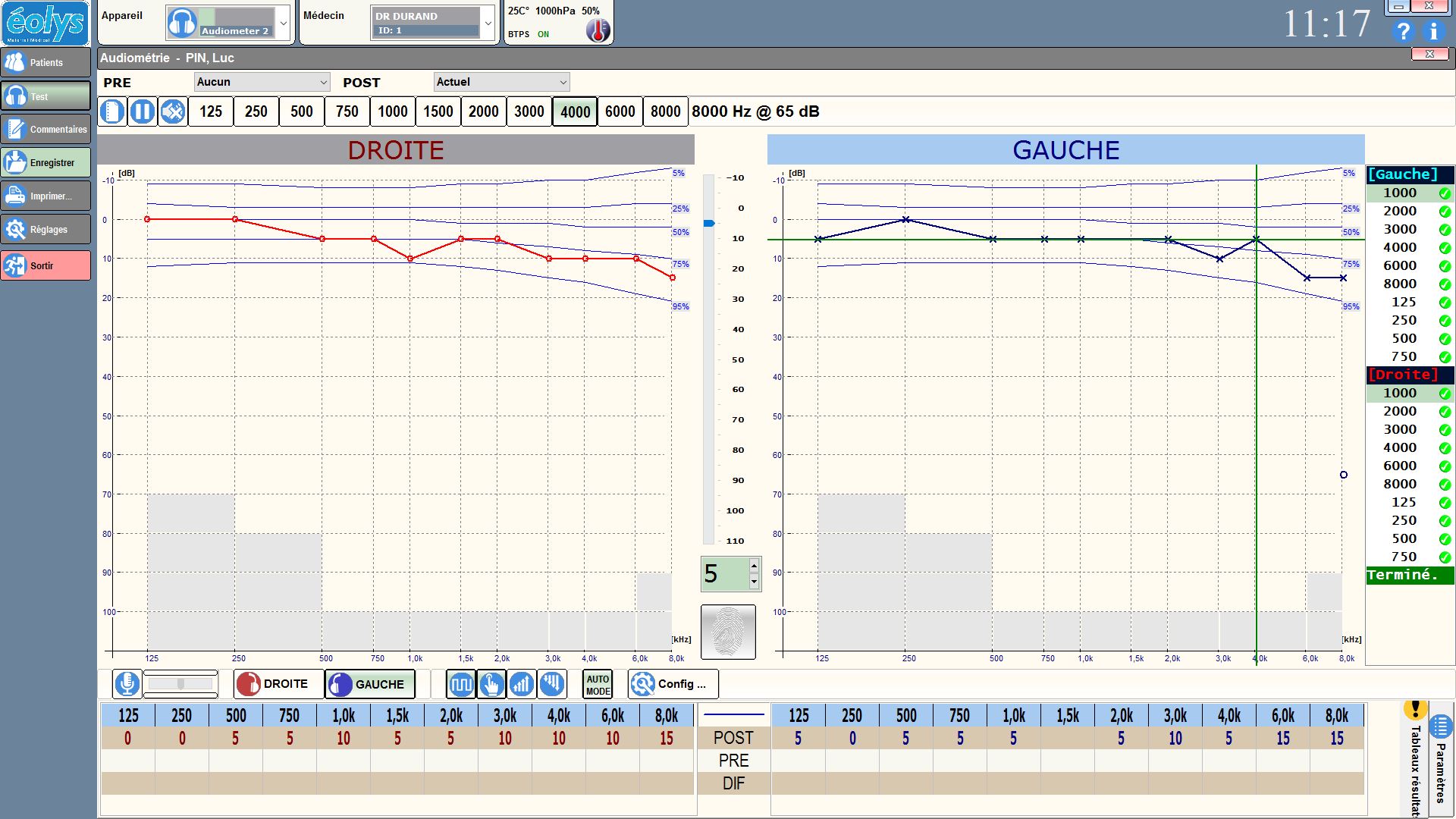 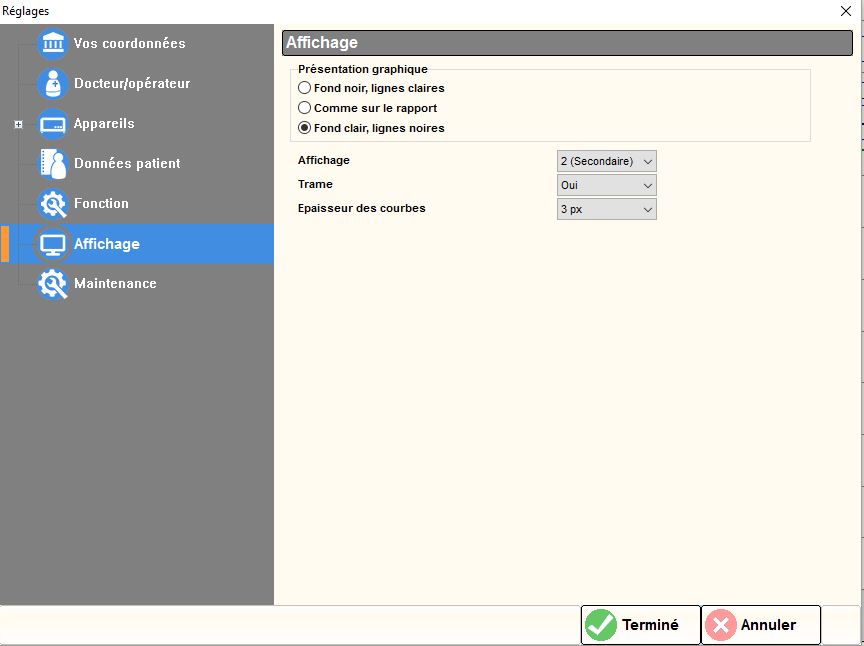 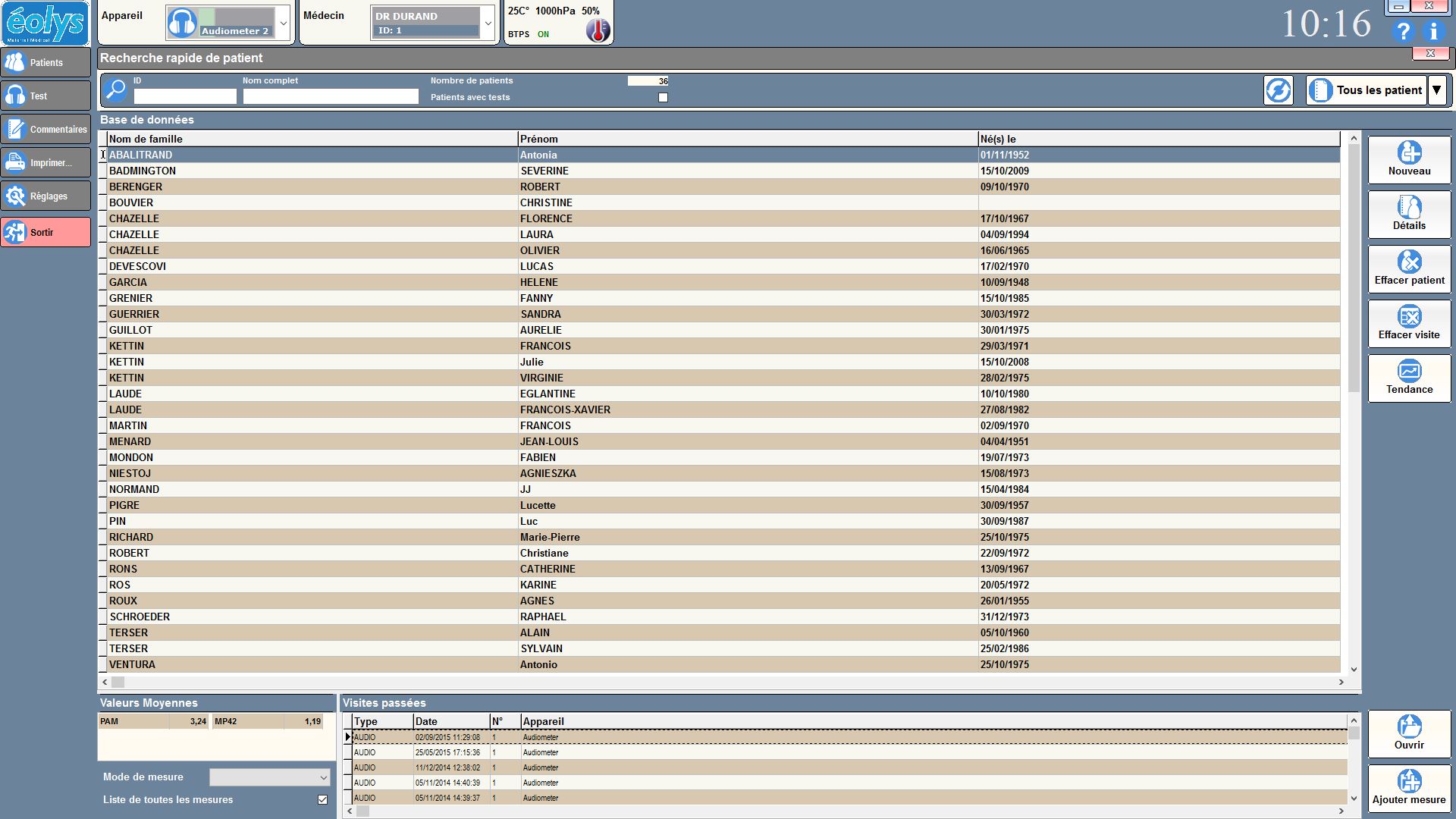 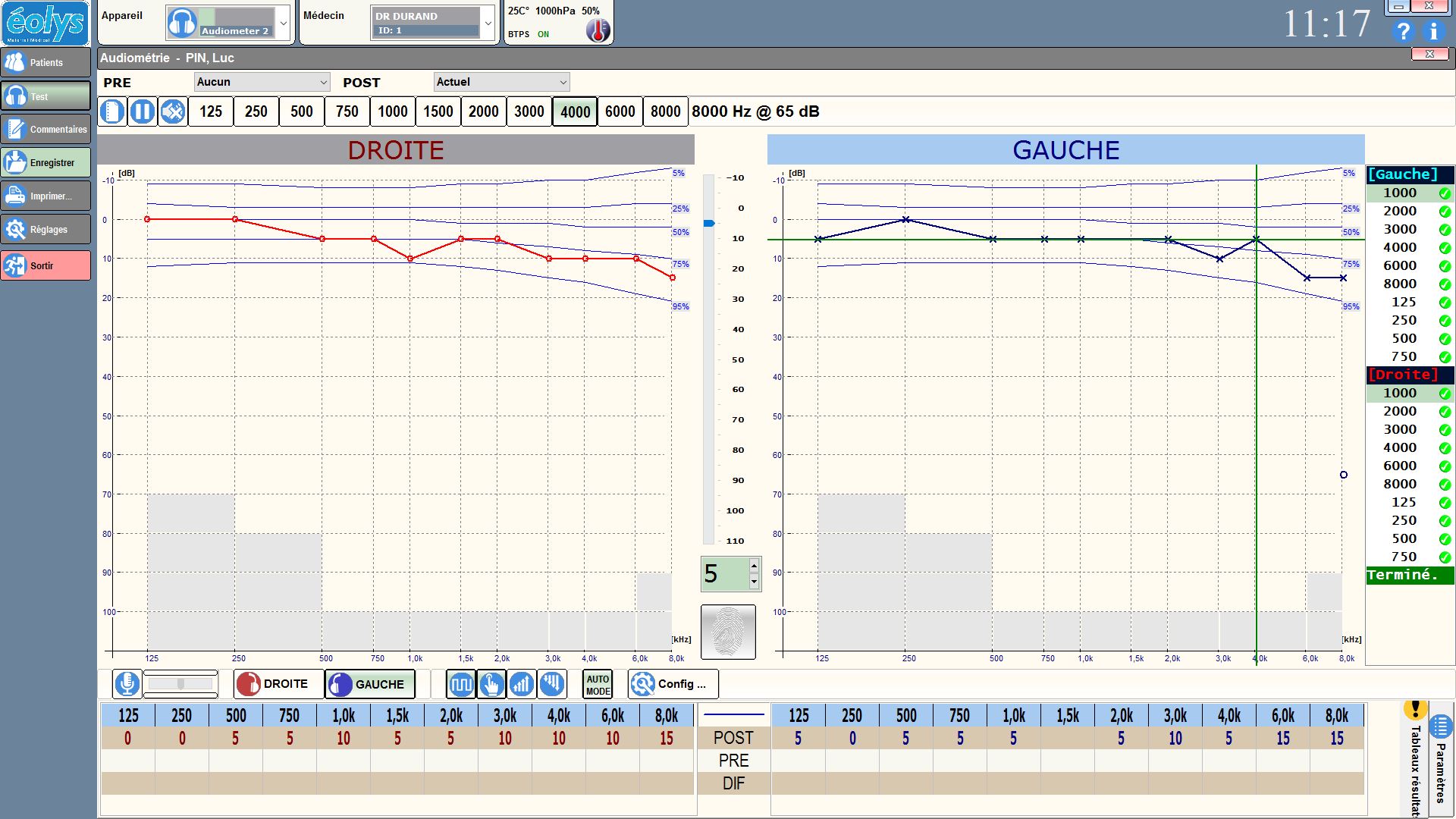 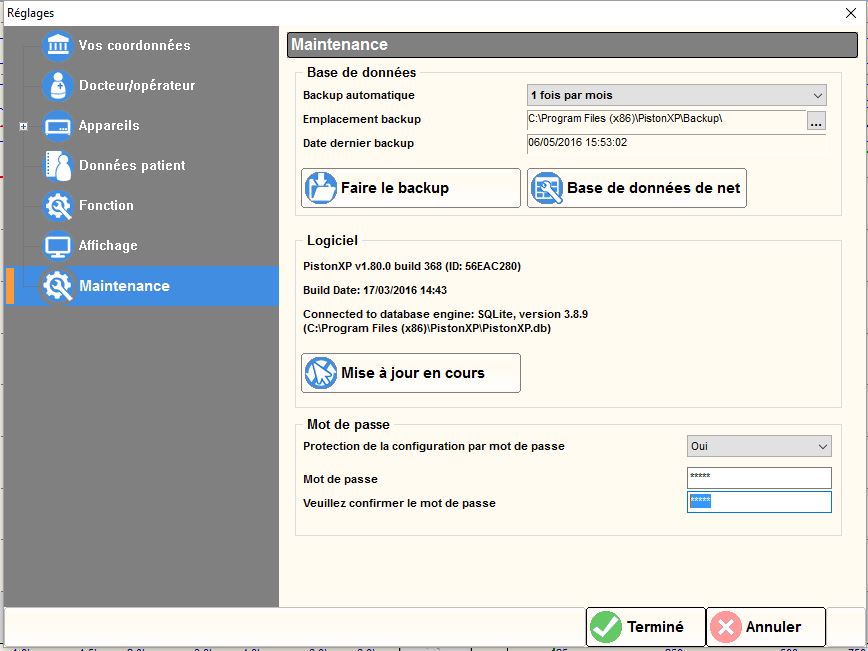 Possibilité de restreindre l’accès aux réglages 
et ainsi éviter tout dérèglement intempestif …